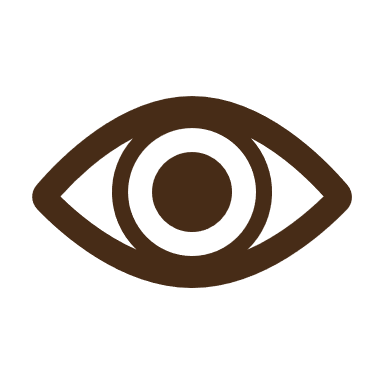 LIVE
EN | ESP | FR
UNLOCKING ACCESS TO CLIMATE FINANCE:
NOV
16th
13:15-14:15
Evidence from research and family farmers' experience
Official Side Event Room 3
(Blue Zone)
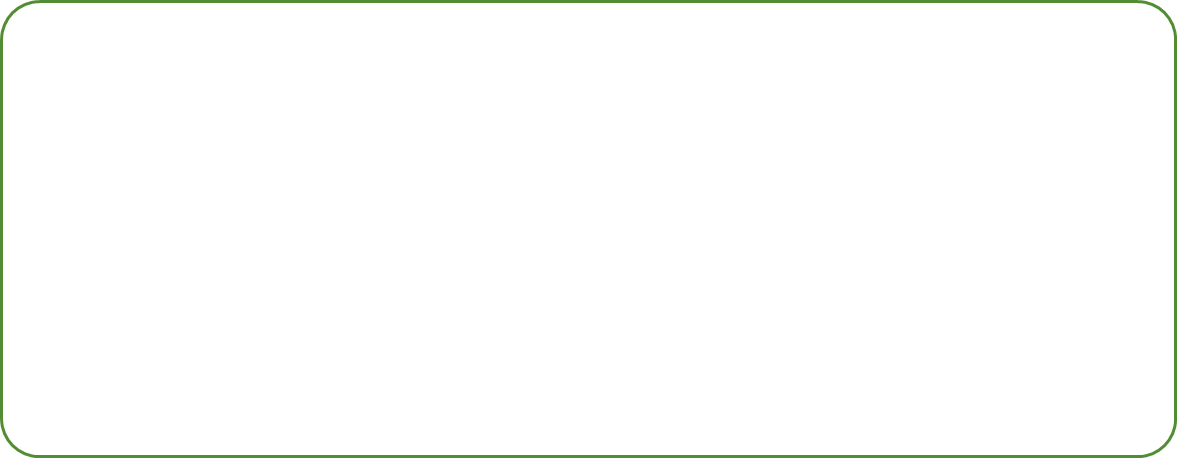 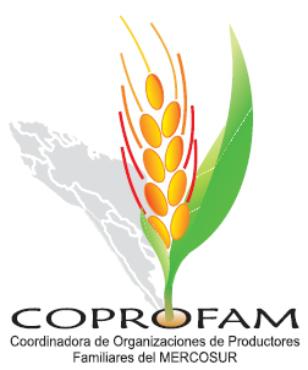 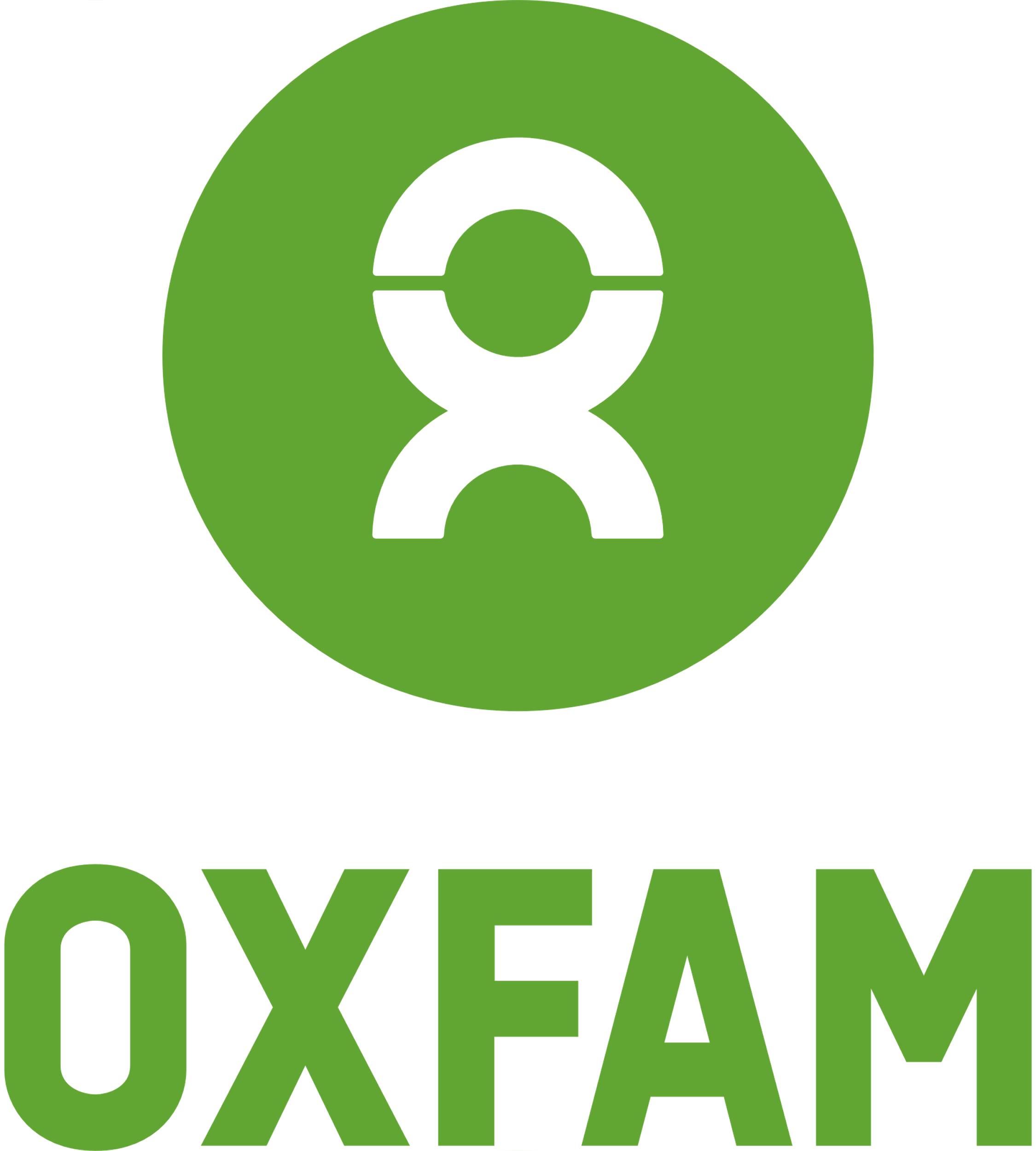 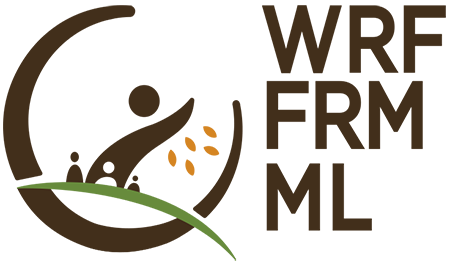 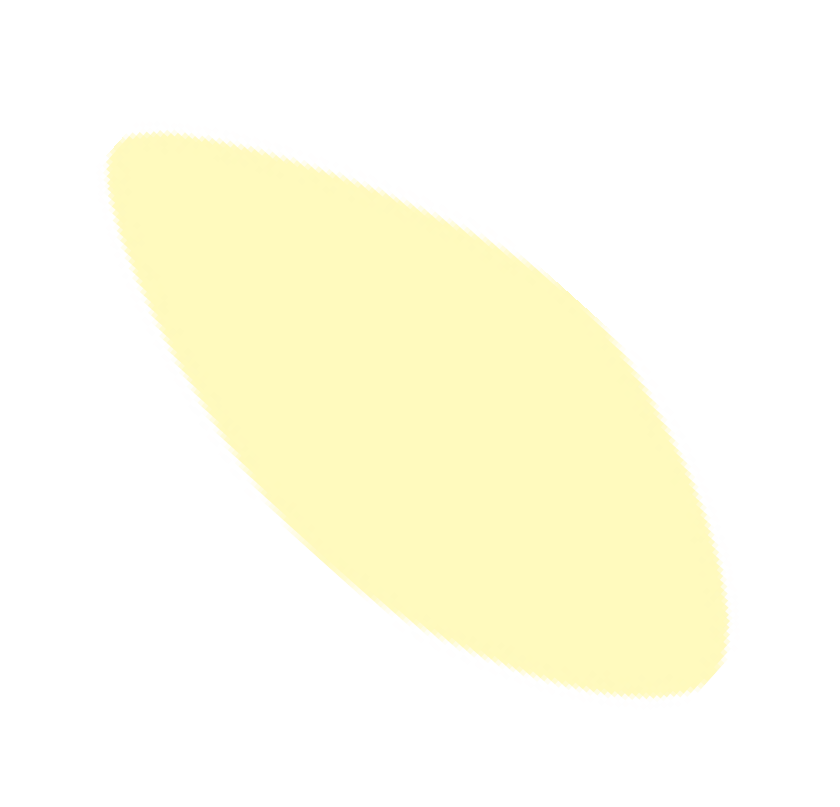 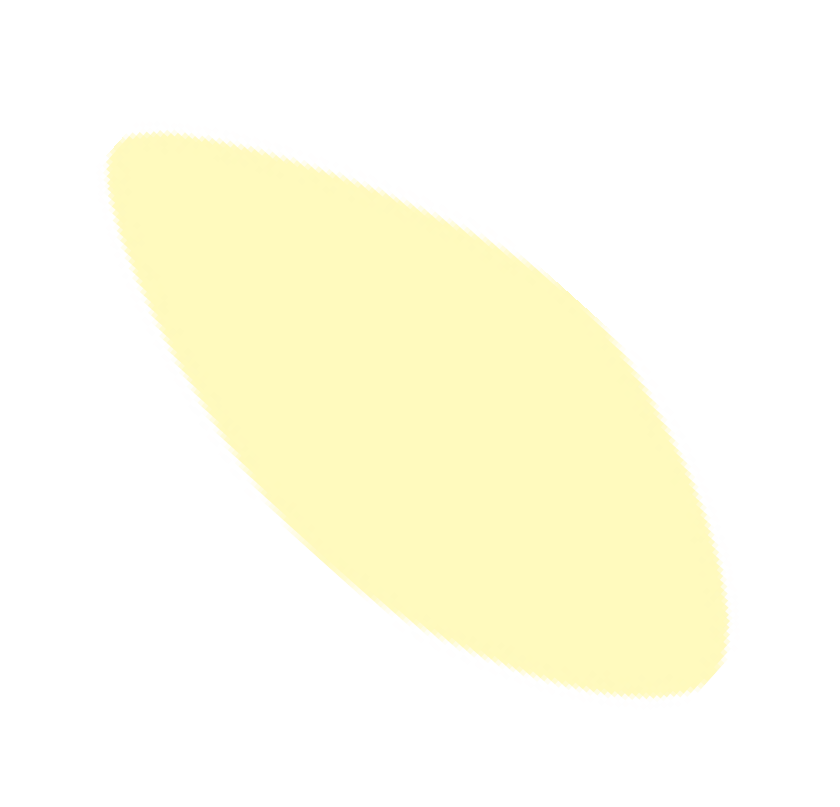 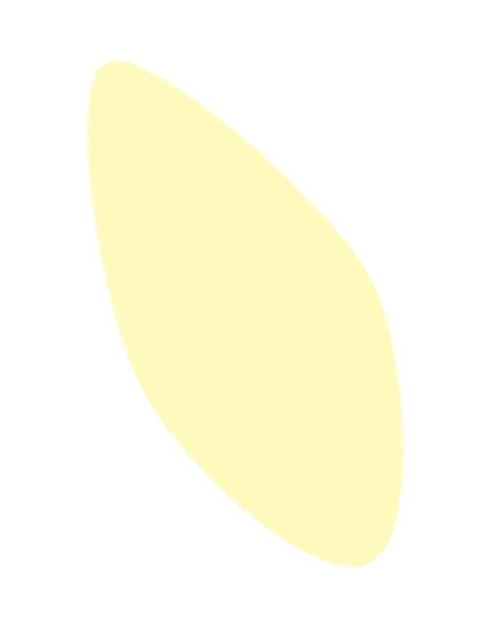 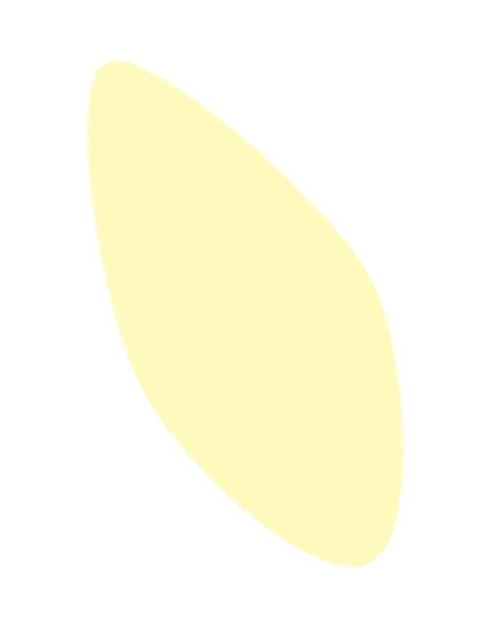 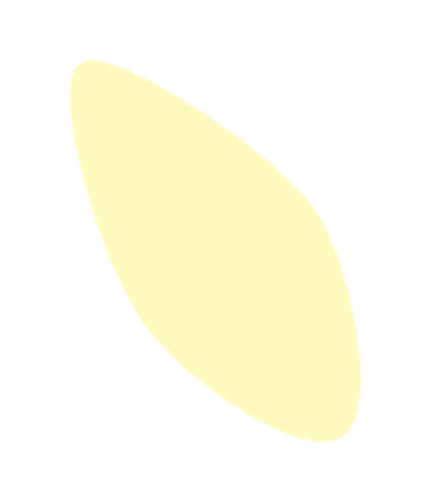 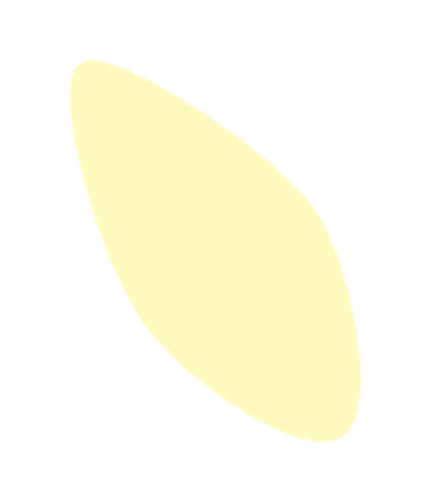 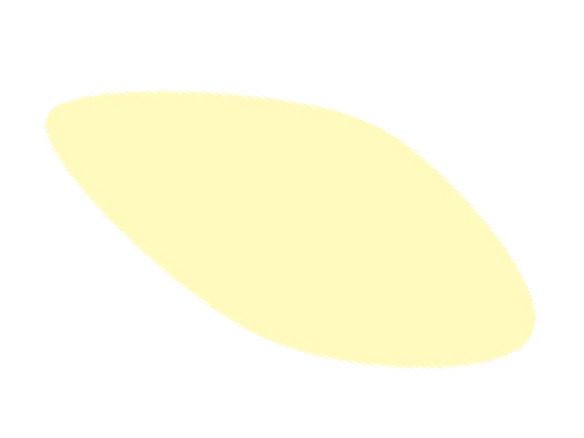 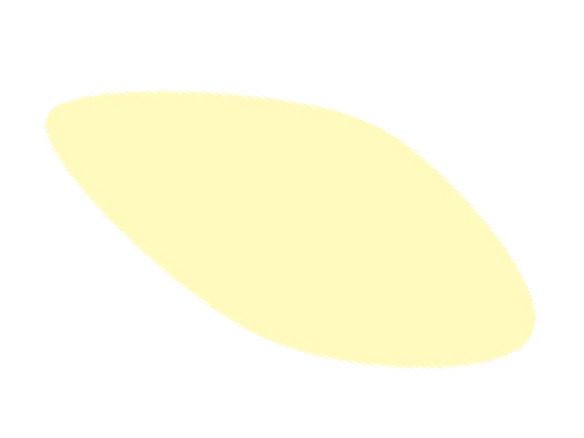 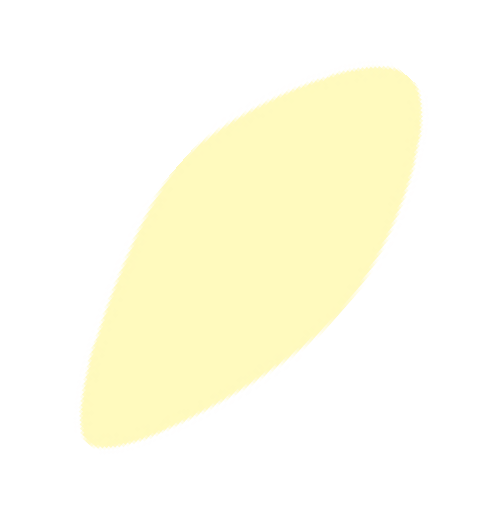 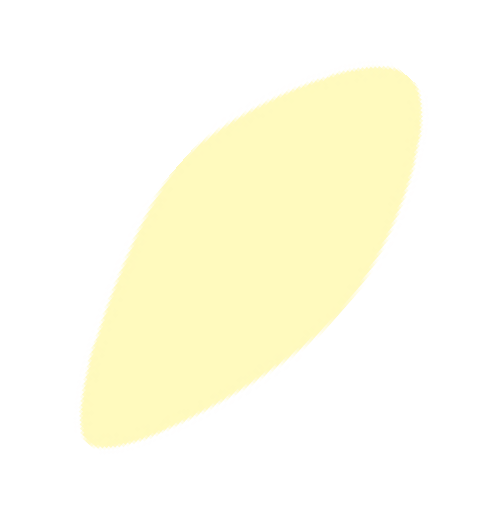 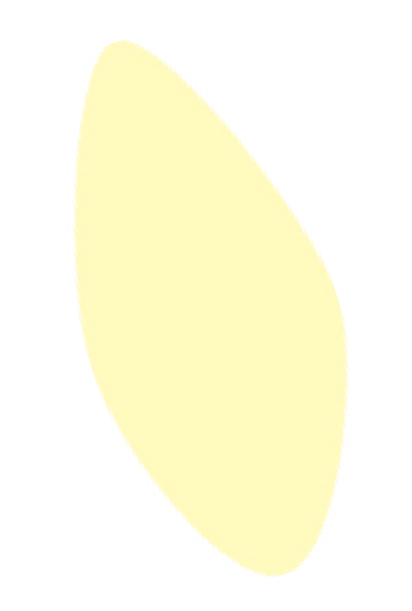 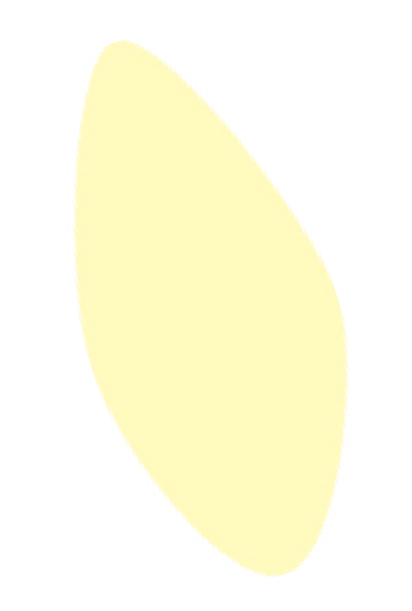 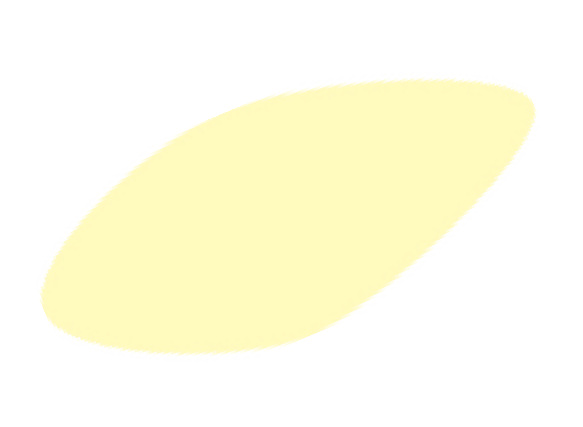 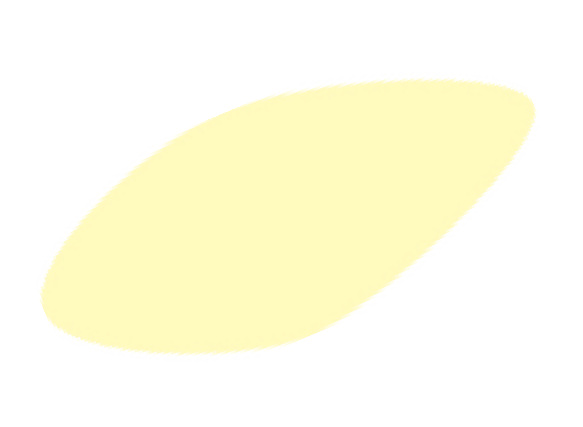 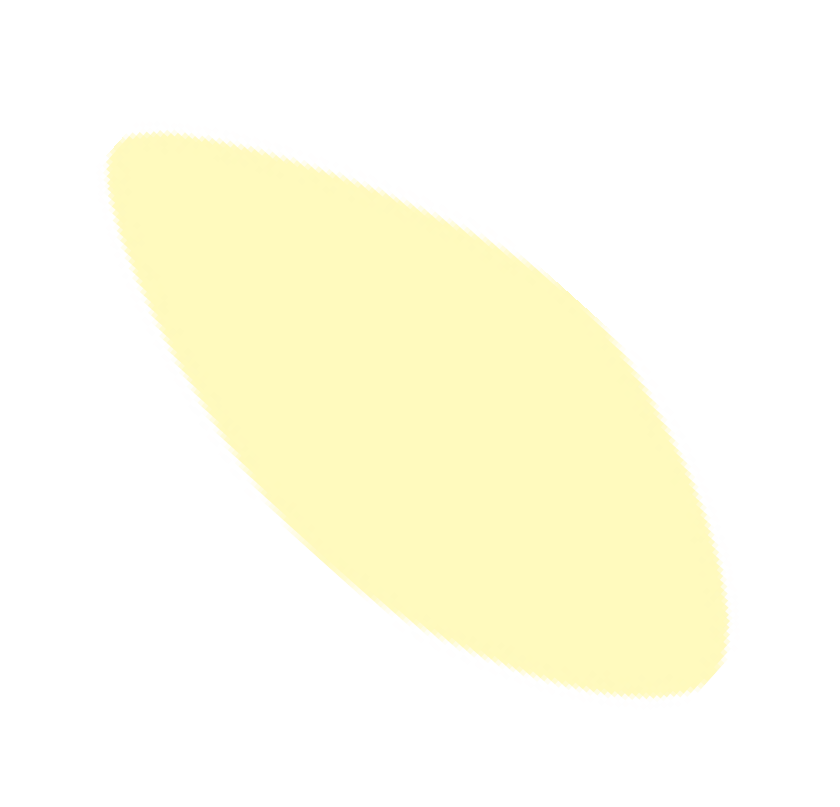 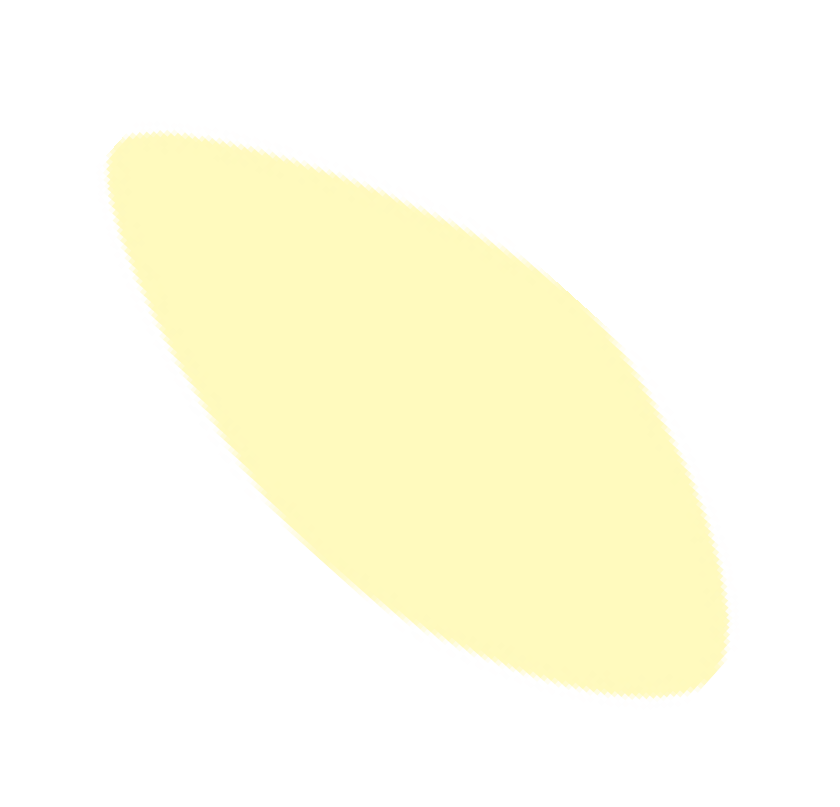 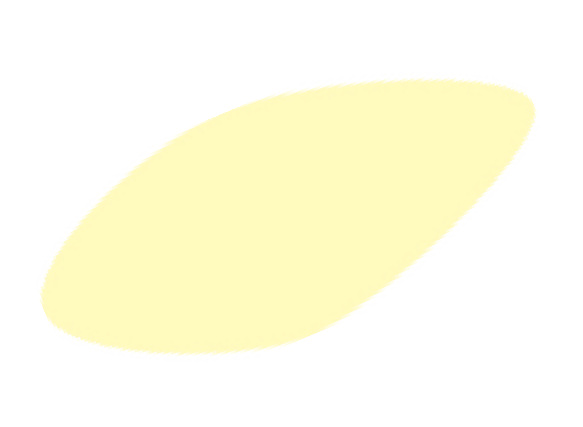 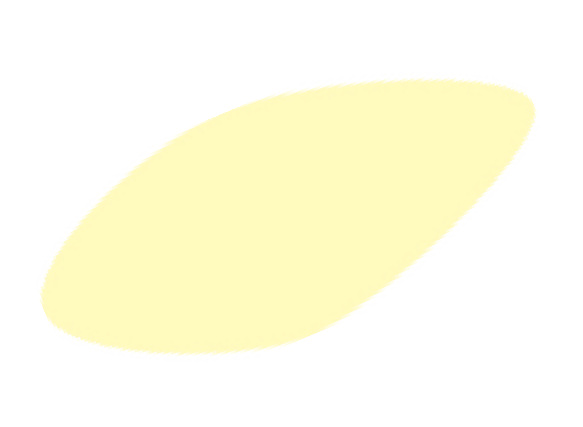 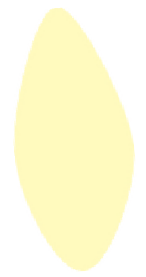 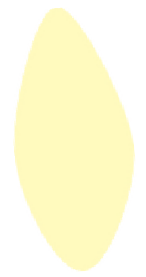 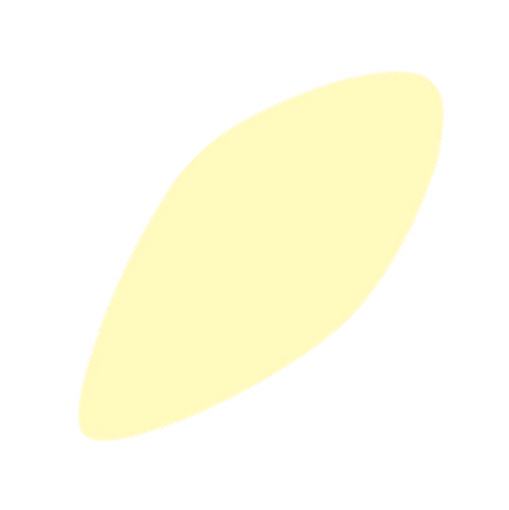 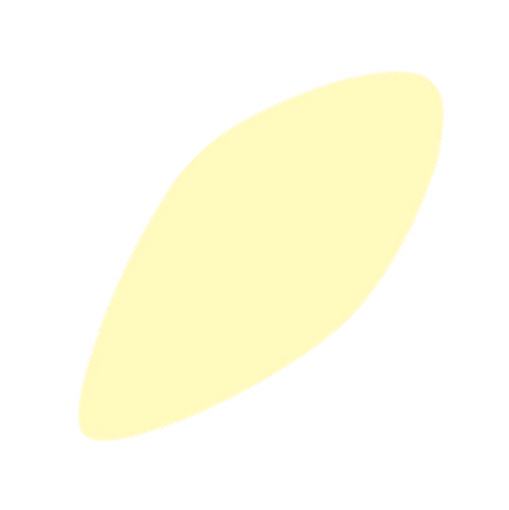 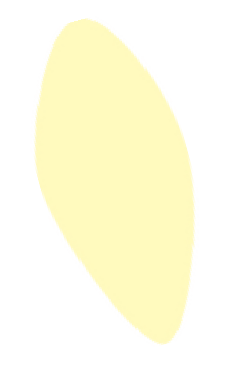 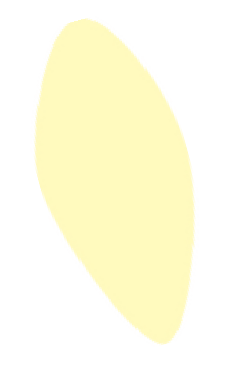 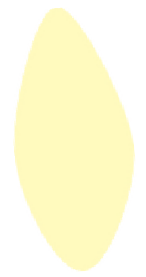 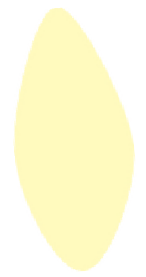 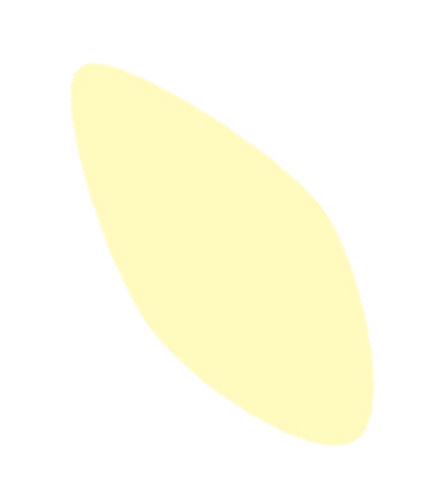 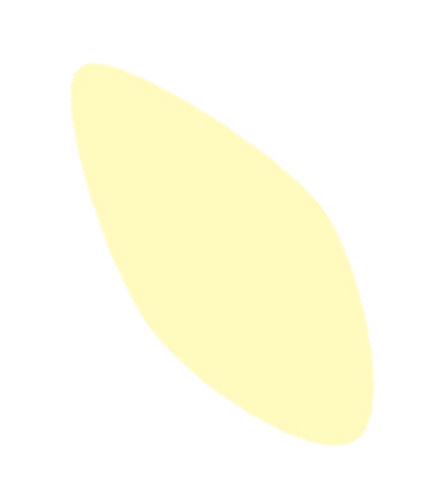 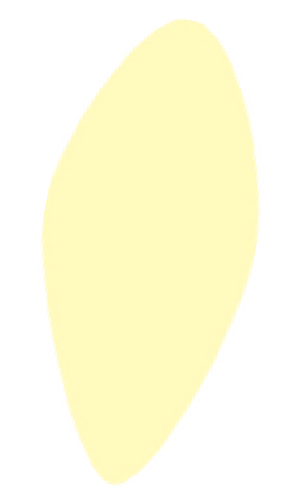 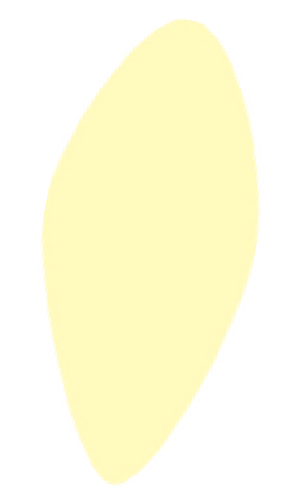 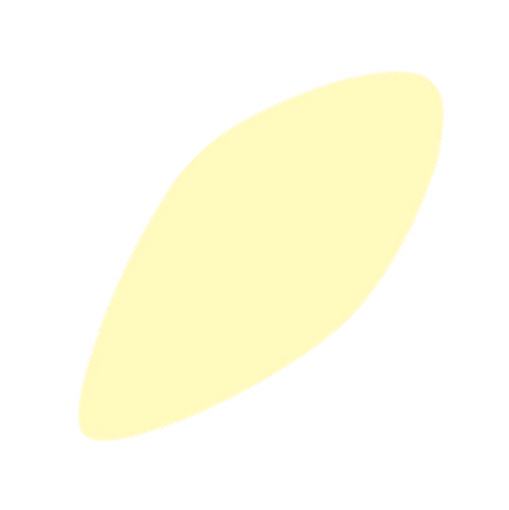 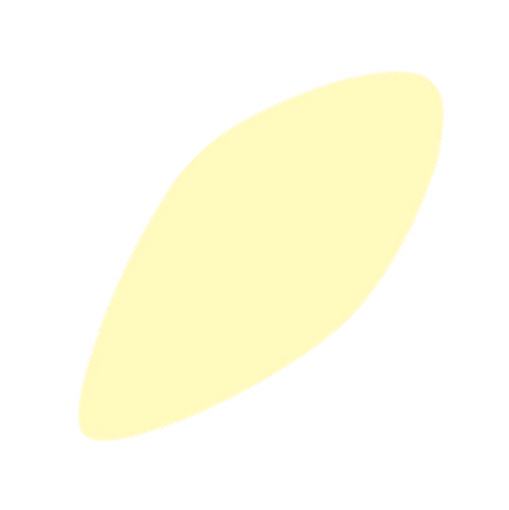 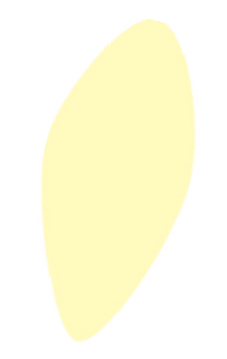 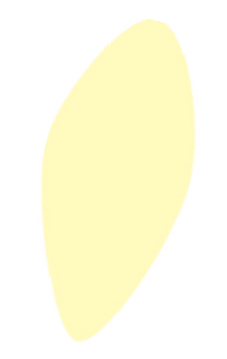 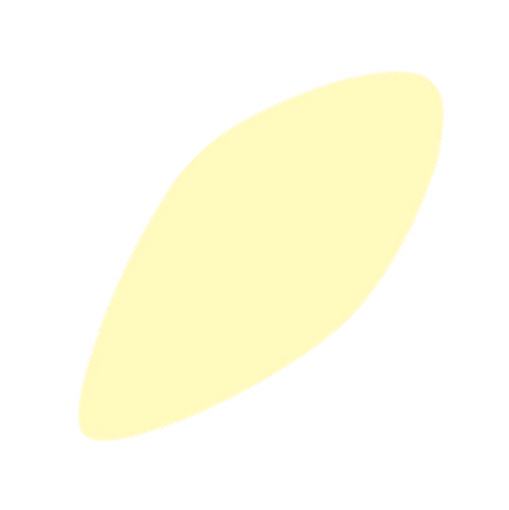 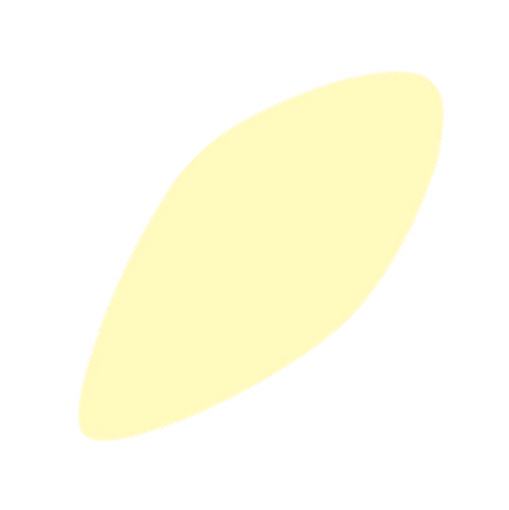 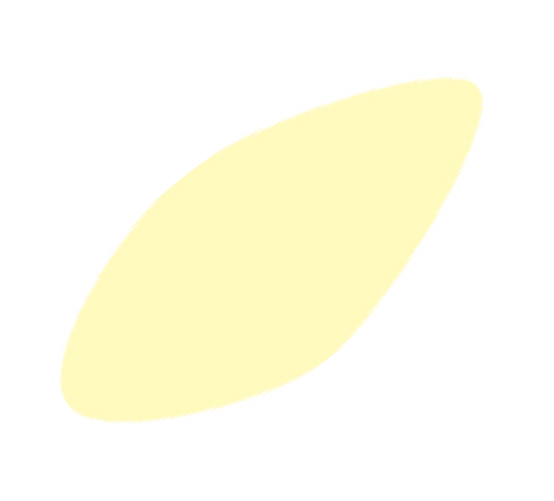 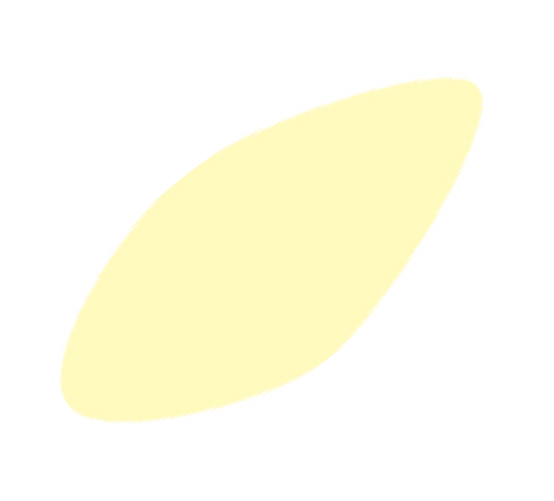 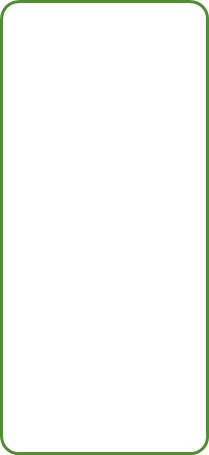 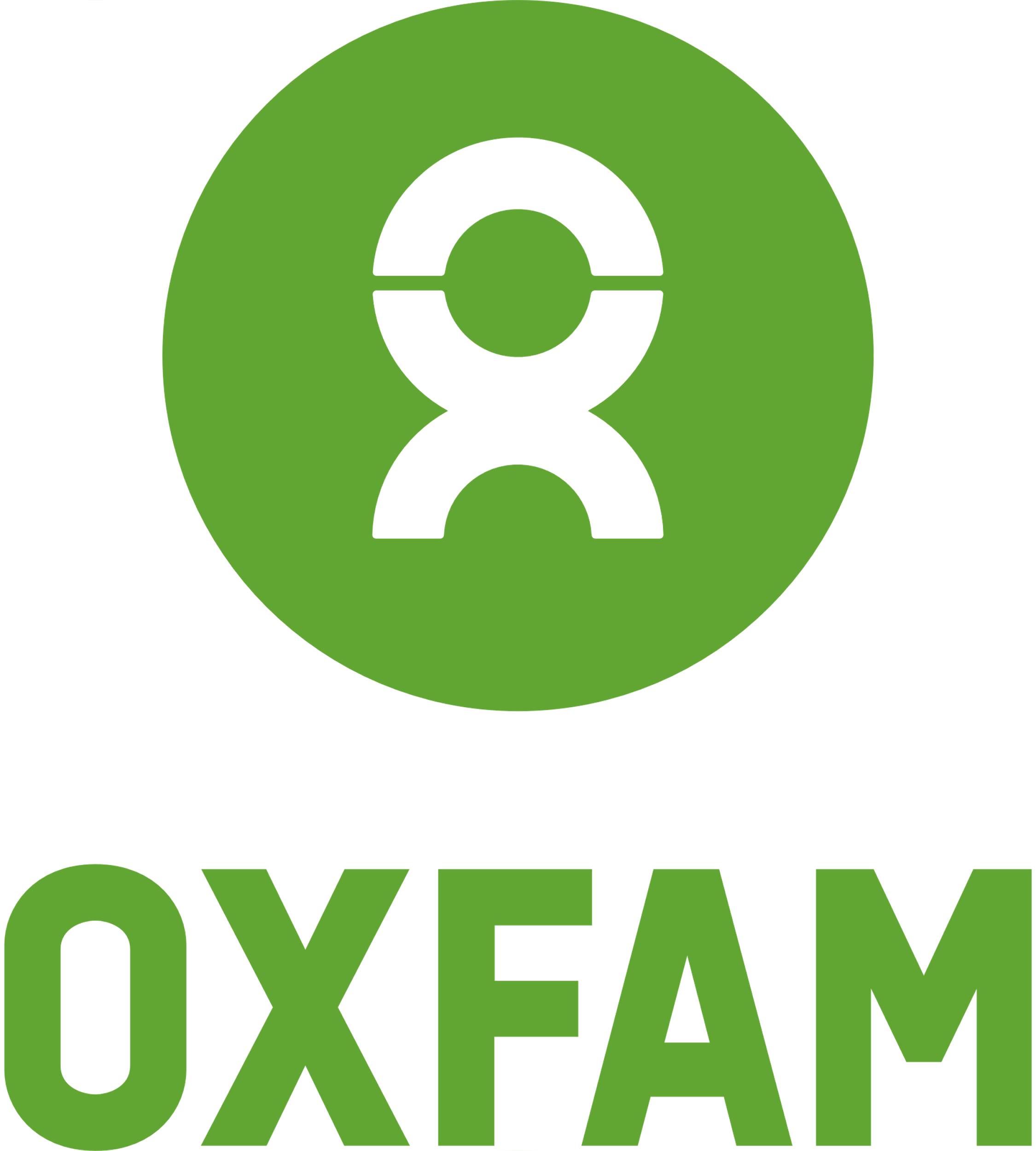 13:15-14:15
NOV
16th
UNLOCKING ACCESS TO CLIMATE FINANCE:
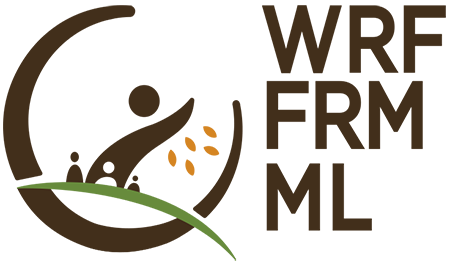 Norman Casas OXFAM
Evidence from research and family farmers' experiences
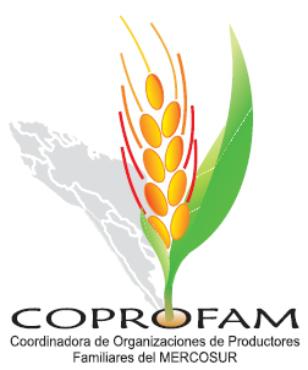 Official Side Event Room 3
(Blue Zone)
Momouni Compaore OXFAM
Esther Penunia AFA
Belén Citoler WRF
Alberto Broch COPROFAM
Hakim Baliraine ESAFF
Moderator
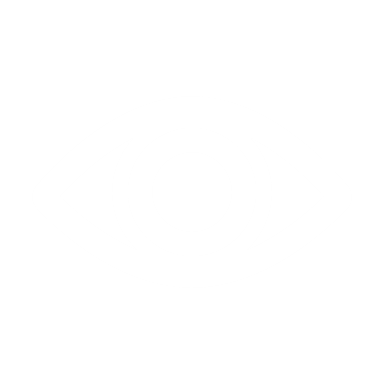 LIVE
EN | ESP | FR
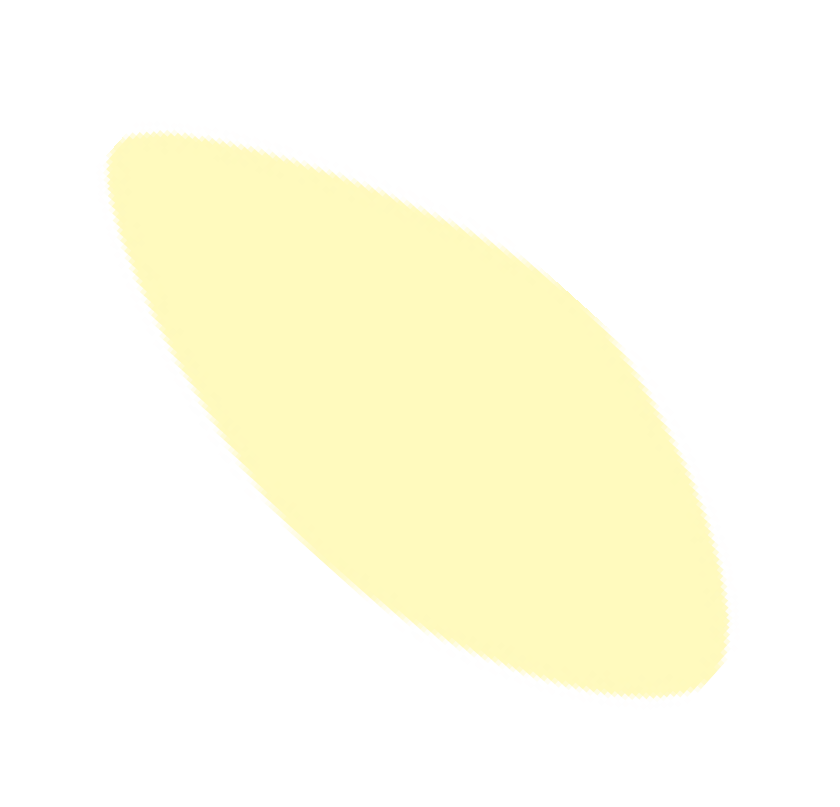 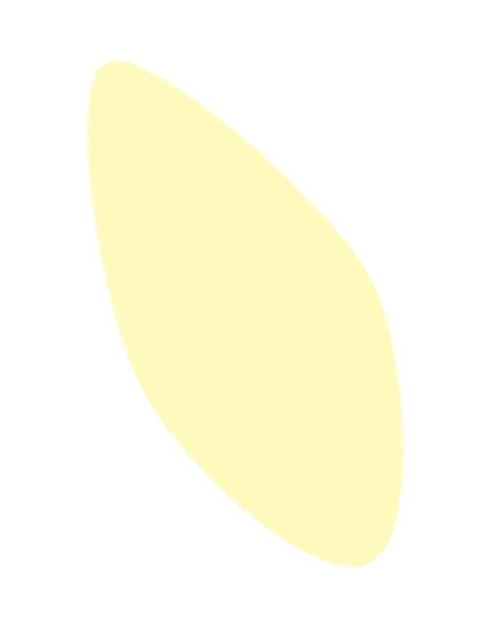 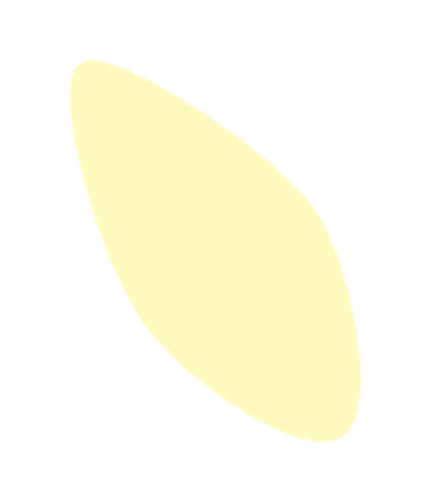 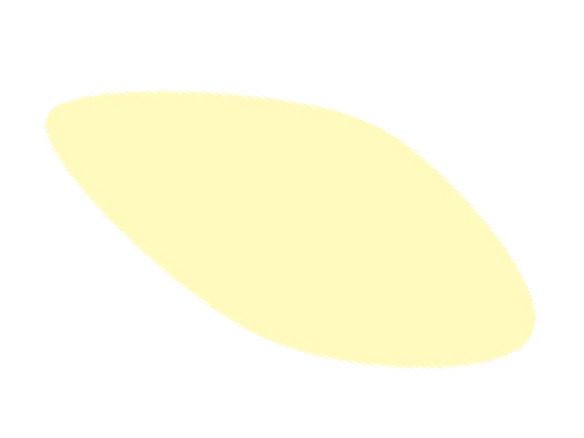 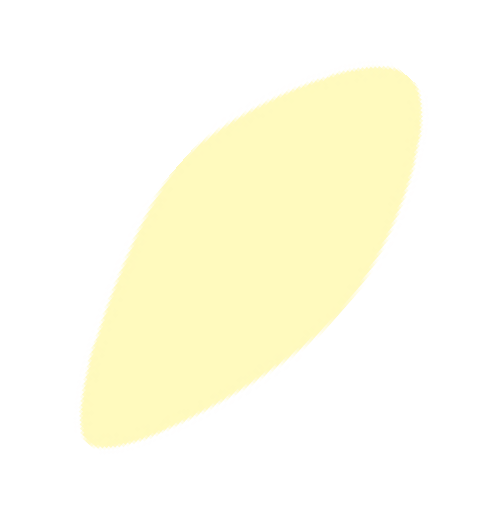 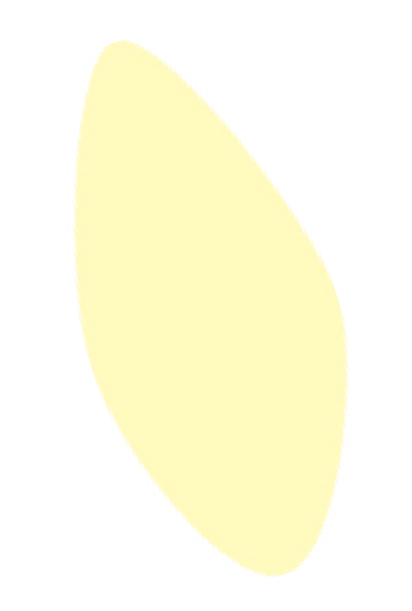 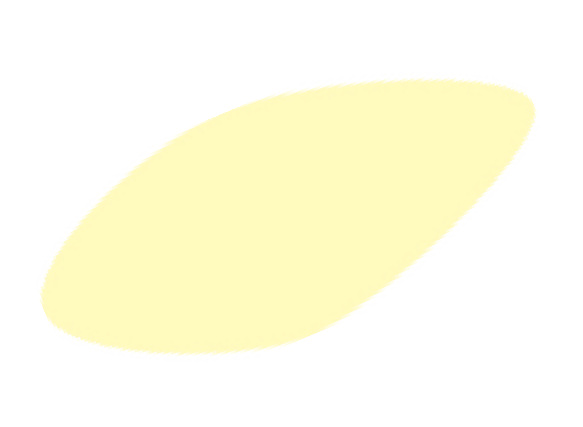 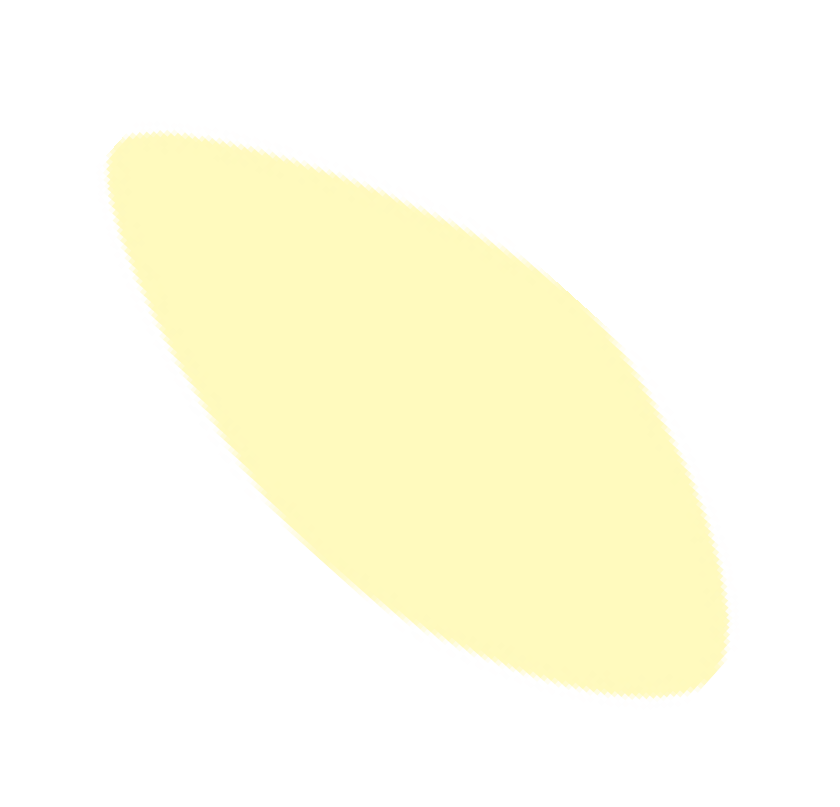 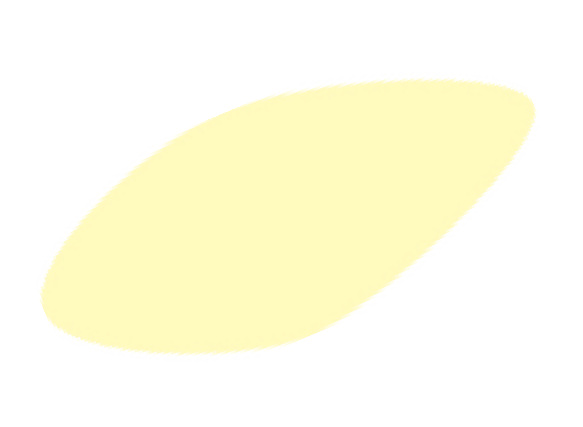 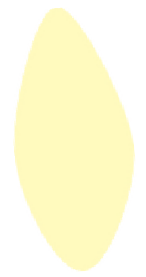 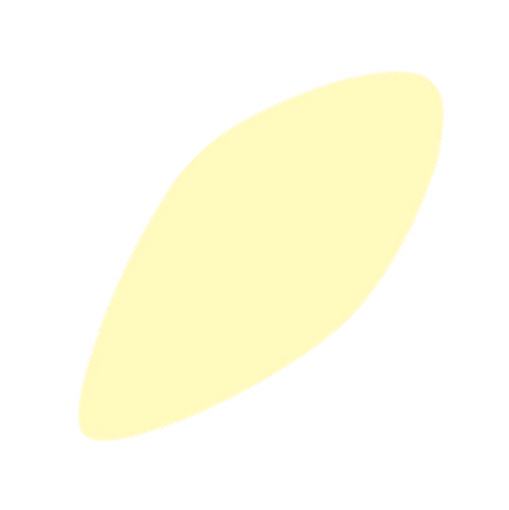 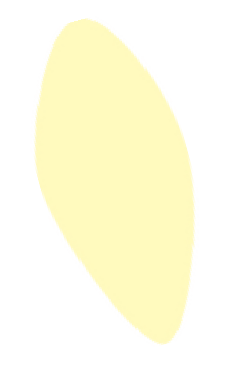 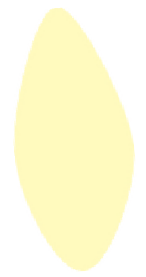 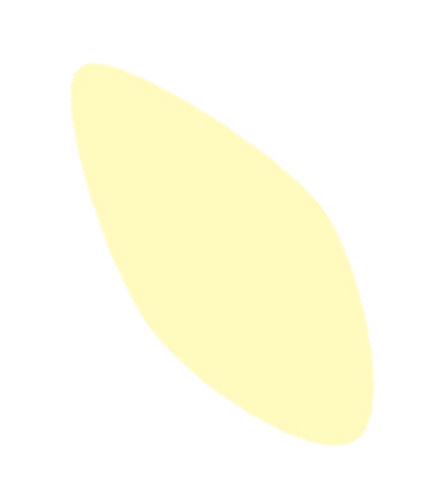 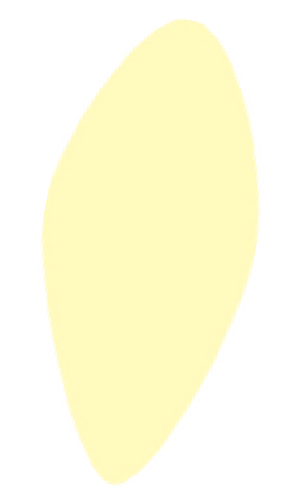 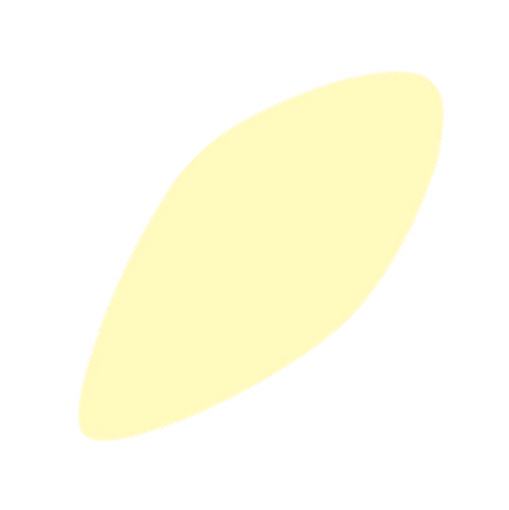 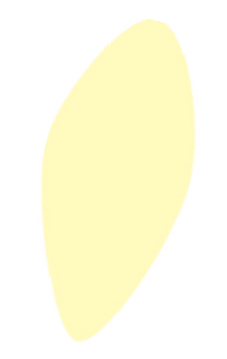 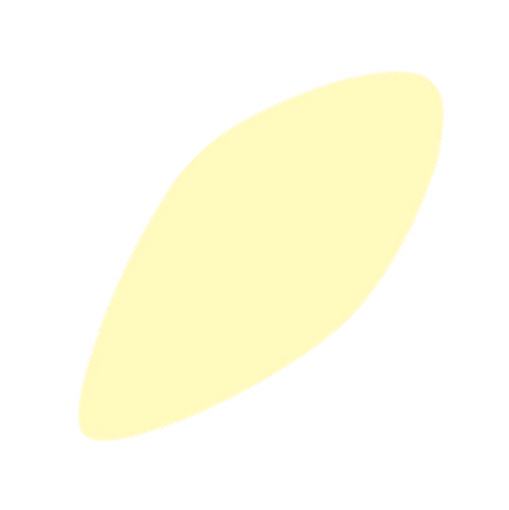 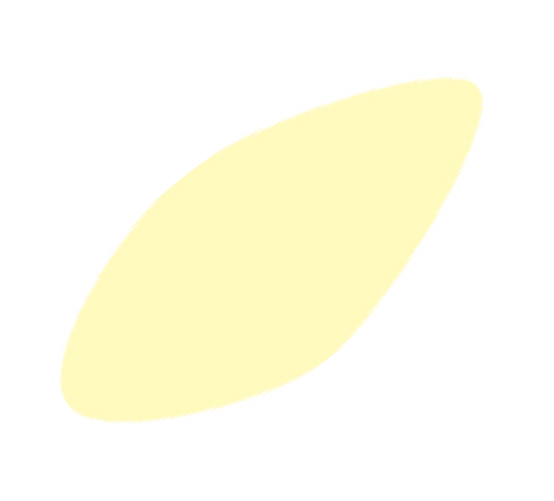 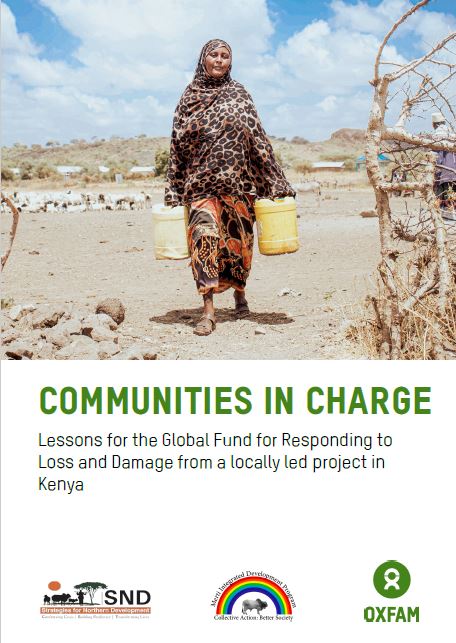 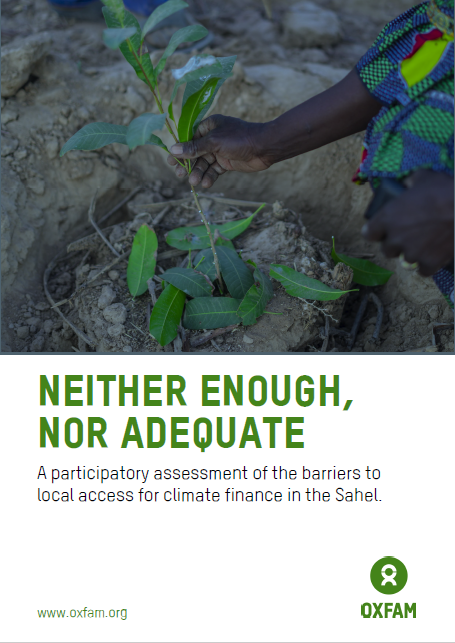 NI SUFFISANT, NI ADÉQUAT Une évaluation participative sur les obstacles à l’accès local aux financement climat dans le Sahel
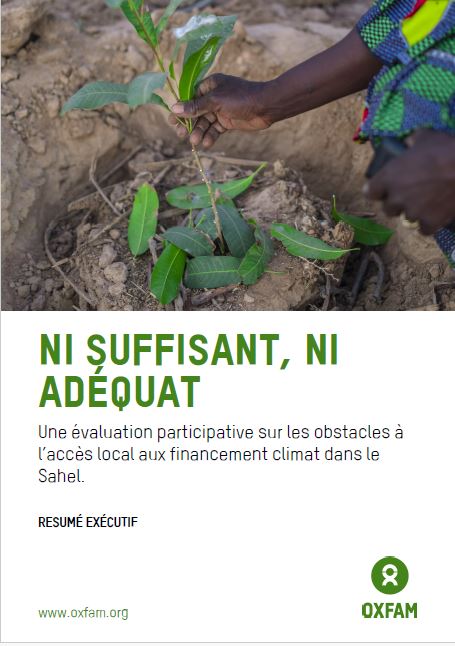 PRINCIPAUX OBSTACLES À L'ACCÈS AUX FINANCEMENTS CLIMAT
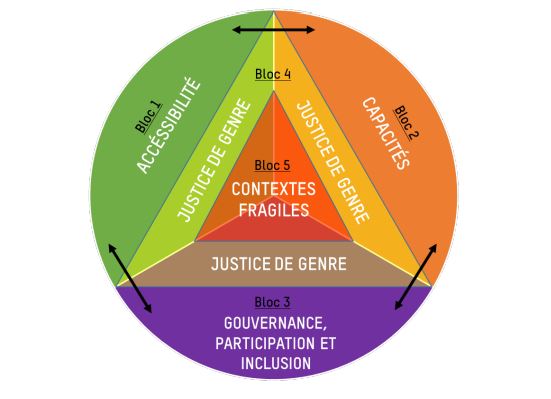 Cinq blocs d'analyse, qui représentent les dimensions clés affectant et façonnant l'accès aux financements climat pour les pays et les communautés du Sud Global
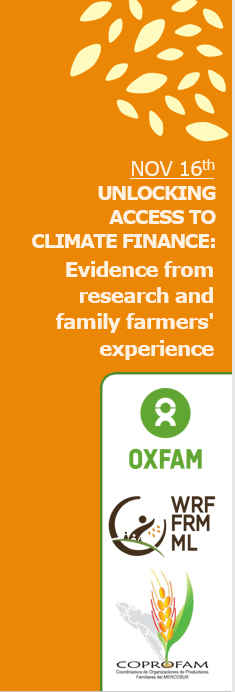 1) ACCÉSSIBILITÉ DES MÉCANISMES DE FINANCEMENT CLIMATComment les mécanismes et procédures des bailleurs de fonds climatiques facilitent ou pas l’accès par les organisations, institutions et acteurs qui interviennent dans l’action climatique au niveau local ?
6
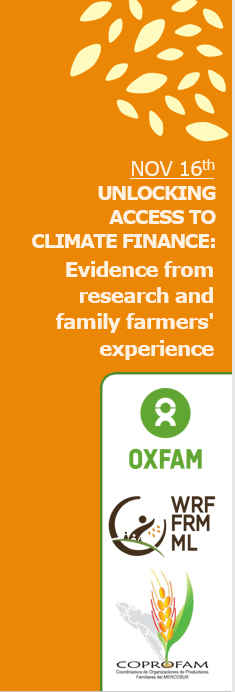 PRINCIPAUX OBSTACLES RENCONTRÉS PAR LES ACTEURS LOCAUX ET NATIONAUX
1. Complexité des procédures de demande et des exigences de mise en œuvre 
La complexité et la longueur des procédures de soumission de demandes des fonds sont très restrictifs pour les structures locales et limitent leur capacité à soumettre des projets. 
En conséquence, l'allocation des fonds est plus sélective en faveur des grandes organisations. 
Même si les fonds sont alloués, les petites organisations font également face à des exigences administratives complexes – limitant leur capacité d’implémentation.

2. Degré d’expérience requis pour la mise en oeuvre de projets
Les appels à propositions exigent un certain nombre d'années d'expérience (+ expérience spécifique au climat) que les petites organisations ne possèdent pas (ou parfois ne peuvent pas justifier par manque de consolidation des apprentissages)
Dans certains cas, il est même demandé d’avoir géré des montants beaucoup plus grands que ceux demandés.
7
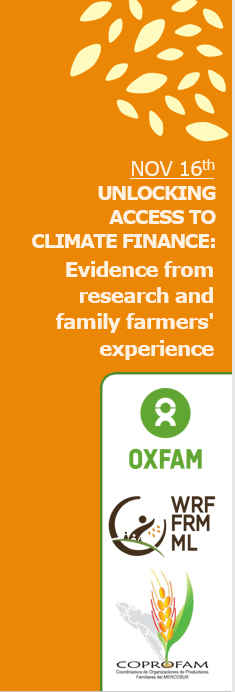 PRINCIPAUX OBSTACLES RENCONTRÉS PAR LES ACTEURS LOCAUX ET NATIONAUX
3. Accès limité à l’information 
Le manque de canaux de diffusion adéquats au niveau local …
Dans les zones rurales: l'accès limité et coûteux à Internet et le manque d'accès à l'électricité sont des facteurs limitants. L'information est dispersée et n'est pas toujours facilement accessible sur l'internet.
Dans l'esprit de la compétitivité, l'information est retenue par un nombre réduit d'acteurs et n'est pas partagée.

4. Barrières linguistiques
De nombreux informations sont principalement disponibles en anglais, de sorte que les non-anglophones ont des difficultés à comprendre les instructions …., d’où s’ensuit souvent un manque de cohérence entre les propositions formulées et les attentes des bailleurs. 
Le temps pris pour les traductions joue contre le temps disponible pour formuler des projets compétitifs (en particulier s’il y a besoin de double traduction)
Les espaces dans lesquels l’information est partagée sont principalement en anglais
8
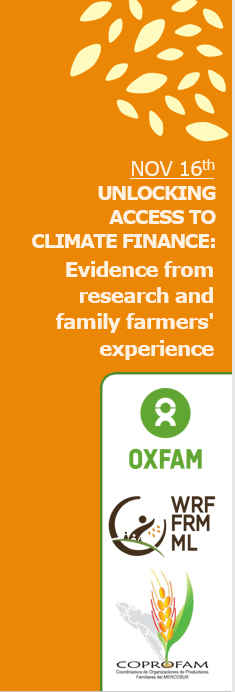 PRINCIPAUX OBSTACLES RENCONTRÉS PAR LES ACTEURS LOCAUX ET NATIONAUX
5. Défis liés aux exigences de cofinancement et de garantie
De nombreuses organisations ont du mal à répondre aux exigences de cofinancement, ce qui entraîne un désengagement
Absence de garanties financières, foncières et matérielles pour les prêts (en particulier pour les femmes et les petites organisations) 

6. Dates butoirs trop serrées pour élaborer les propositions 
Les bailleurs de fonds imposent souvent des délais courts pour la soumission des projets et des documents nécessaires, ce qui empêche les acteurs locaux de répondre efficacement.
Les informations arrivent souvent trop tard, ce qui rend les délais encore moins faisables. 

7. Manque d'alignement entre les priorités des bailleurs et le contexte local
Les bailleurs imposent souvent leurs propres objectifs sans tenir compte des besoins réels des communautés cibles. 
Certains bailleurs de fonds ne tiennent pas compte des analyses de contexte (p.ex. impacts climatiques) alignées sur celles effectuées par les communautés locales.
9
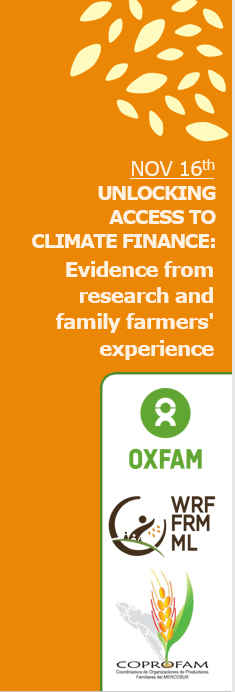 Autres facteurs
Le recours à des intermédiaires, plutôt qu’à l’accès direct, réduit le montant des fonds disponibles pour les acteurs locaux 
Les projets mis en œuvre par des intermédiaires agissant en tant qu’entités principales – grandes ONG ou organisations internationales – engrangent souvent des coûts de transaction et de coordination élevés ; le montant total destiné in fine aux bénéficiaires en est diminué. 

La disponibilité limitée des possibilités de financement national et les défis de la décentralisation 
les guichets de financement nationaux restent généralement insuffisants 
Dans la plupart des pays, l’accès aux fonds pour le climat et le développement à l’échelle nationale peut également devenir difficile au niveau local, à cause de la décentralisation inefficace ou incomplète de l’administration publique et des budgets
10
L’accessibilité varie selon l’instrument financier
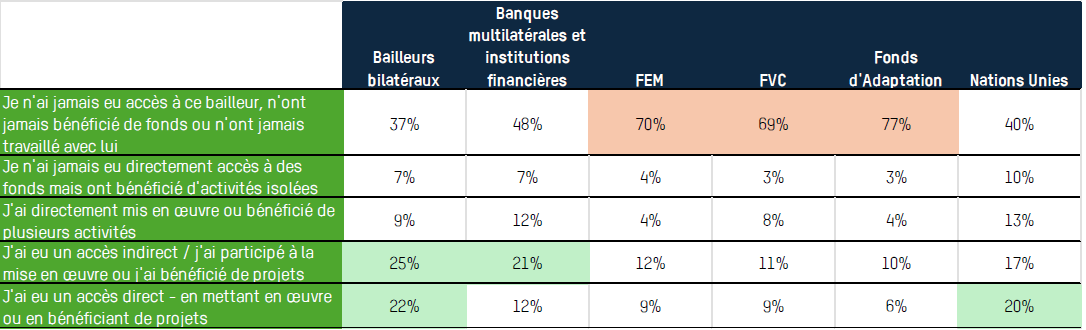 La majorité des acteurs consultés n’ont accédé à aucun des instruments cités
Les instruments financiers les plus accessibles ont été les fournisseurs bilatéraux traditionnels, suivis par les fonds des Nations Unies 
Les fonds multilatéraux (GCF; Fonds d’adaptation) pour le climat comptent parmi les fonds les plus inaccessibles
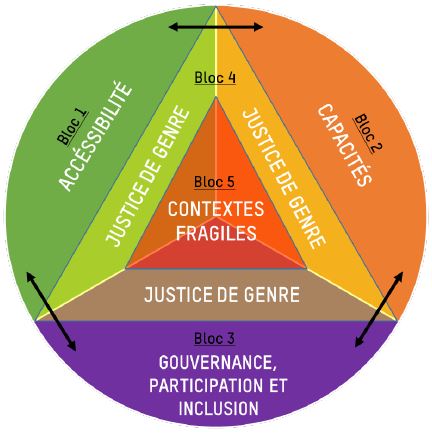 11
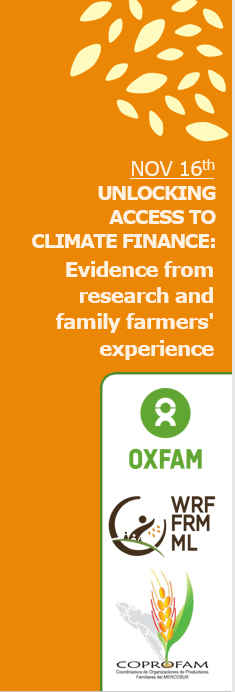 2) LES PRINCIPALES CONTRAINTES EN MATIÈRE DE CAPACITÉDans quelle mesure les capacités sur place sont valorisées et facilitent ou pas l’accès par les organisations, institutions et acteurs qui interviennent dans l’action climatique au niveau local ?
12
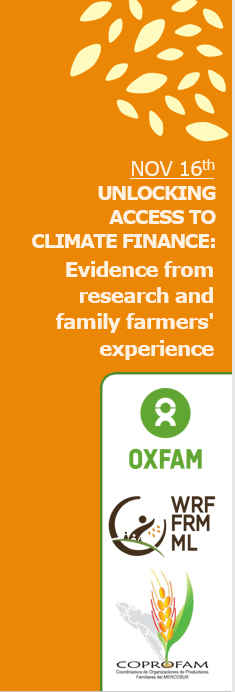 Facteurs sous-jacents affectant l’accessibilité aux possibilités de financement climat
Les fournisseurs de financements climat fixent des normes et des exigences de capacité organisationnelle très élevées pour l'attribution de fonds aux organisations potentiellement bénéficiaires. Il s’agit : 
Capacités institutionnelles (enregistrement formel / statut juridique) 

Capacités financières 

Capacités organisationnelles
13
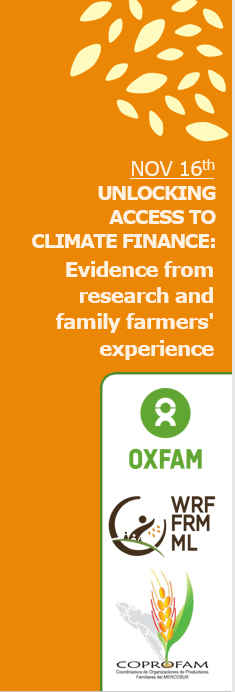 PRINCIPAUX PROBLÈMES LIÉS AUX CAPACITÉS POUR ACCÉDER AUX FONDS
Capacités de levée des fonds qui sont limités
Les acteurs locaux et nationaux manquent souvent de capacités de collecte de fonds, en grande partie parce que leur budget et leur structure organisationnelle sont limités. Capacité limitée à recruter personnel qualifié / consultants pour la formulation es fonds. 
Connaissance insuffisante des documents et des stratégies politiques (politiques climatiques nationales, CDN et PAN), accès insuffisant aux données scientifiques locales sur les risques et les impacts climatiques.
L’intégration insuffisante des priorités du financement climat et des stratégies de mobilisation au sein des plans de développement locaux et municipaux limite encore plus la mobilisation des fonds au niveau local.
14
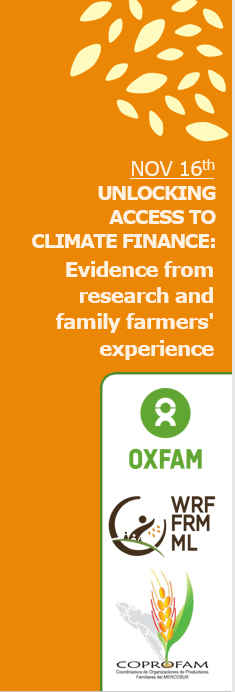 PRINCIPAUX PROBLÈMES LIÉS AUX CAPACITÉS POUR ACCÉDER AUX FONDS
2) Gestion financière et fiduciaire
Les difficultés à élaborer et à fournir les documents financiers requis (bilan financier pluriannuel incluant des audits et des états financiers) – lors de la soumission du projet – peuvent entraîner l’inéligibilité du projet ou son rejet. 
Faible capacité à absorber et à gérer des financements et des budgets substantiels
Une mauvaise gestion financière des fonds du projet, y compris une faible capacité à élaborer des rapports financiers et à justifier efficacement les dépenses, peut nuire à leur réputation et à la durabilité de leur financement futur
15
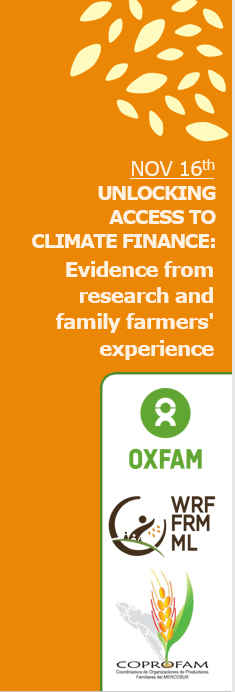 PRINCIPAUX PROBLÈMES LIÉS AUX CAPACITÉS POUR ACCÉDER AUX FONDS
3. Capacités techniques et de mise en œuvre des projets
Les petites organisations ont du mal à satisfaire les exigences de mise en œuvre émanant des bailleurs (délai; performance; coordination…)
Spécialisation technique dans le domaine du climat et de l’environnement
16
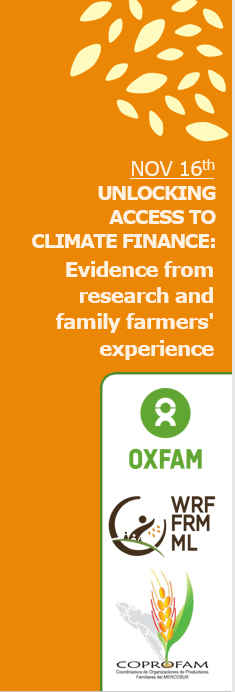 CAPACITÉS NON VALORISEES
Les acteurs nationaux, locaux et communautaires possèdent des compétences et des domaines de spécialisation divers qui créent une importante valeur ajoutée au moment de déployer des actions et des stratégies efficaces pour renforcer la résilience face au climat au niveau local. 
Les connaissances et expertise liées au climat, de base traditionnelle et locallement adaptées: Par exemple, les organisations paysannes disposent d'une expertise dans la mise en œuvre de mécanismes locaux d'adaptation et d'atténuation, les populations locales adoptent une gestion durable des terres, des pratiques traditionnelles de restauration des sols et disposent de connaissances et de techniques liées à la préservation de la biodiversité. 
Leur capacité à superviser directement la mise en œuvre des projets au niveau local et à renseigner les indicateurs de progrès, à donner des preuves et des témoignages étayés par une meilleure compréhension des réalités des communautés de base
17
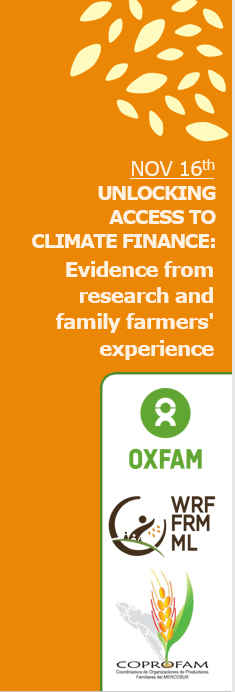 3) GOUVERNANCE CLIMATIQUE : PARTICIPATION ET INCLUSION DANS LES PROCESSUS DE PRISE DE DÉCISIONDans quelle mesure les organisations, institutions et acteurs qui interviennent dans l’action climatique au niveau local sont inclus et participent activement dans les espaces de prise de décisions liés aux politiques climatiques et aux projets climatiques ?
18
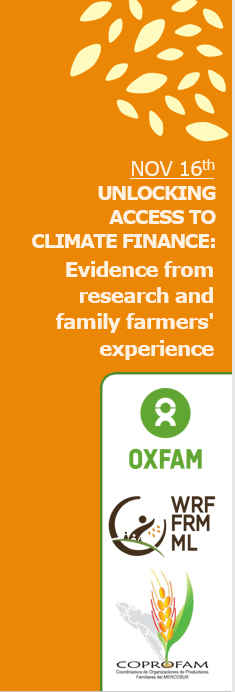 1. LORS DU DÉVELOPPEMENT DES PROPOSITIONS DE FINANCEMENT DE GRANDS PROJETS, STRATEGIES ET POLITIQUES AXÉS SUR LE CLIMAT
Contrairement aux acteurs étatiques et les grandes structures de la société civile ou les structures faîtières, les organisations de base et celles qui représentent les groupes marginalisés (femmes, jeunes et personnes en situation de handicap) ont exprimé qu’elles se sentaient exclues ou insuffisamment impliquées dans ces processus.
Participation souvent tardive et de mauvaise qualité – ce qui limite la capacité de ces organisations à influencer les décisions 
Plus symbolique que substantielle, les consultations étant souvent organisées pour soutenir et étoffer les agendas préétablis des bailleurs plutôt que pour intégrer véritablement des perspectives locales
Dans certains pays (dont le Sénégal, le Burkina Faso et le Tchad) les fonds multilatéraux comme le FVC, jouent un rôle dans l’organisation des consultations visant à élaborer des stratégies et des feuilles de route nationales. 
L’influence des structures étatiques sur le choix des zones géographiques et des milieux (ruraux ou urbains) à privilégier joue également un rôle dans l’implication des acteurs dans ce processus
19
4) COMMENT LES FACTEURS LIÉS AU GENRE AFFECTENT L’ACCESSIBILITÉ AU FINANCEMENT CLIMAT
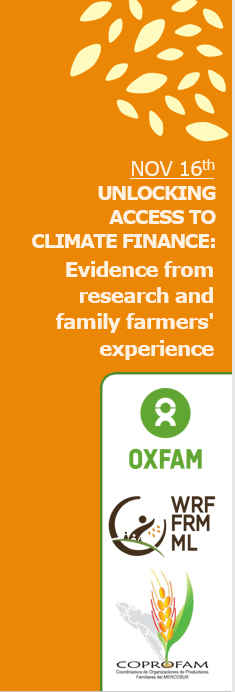 Comment les barrières d’accessibilité aux financements climat sont conditionnées par les inégalités de genre et entravent leur accès aux fonds?
20
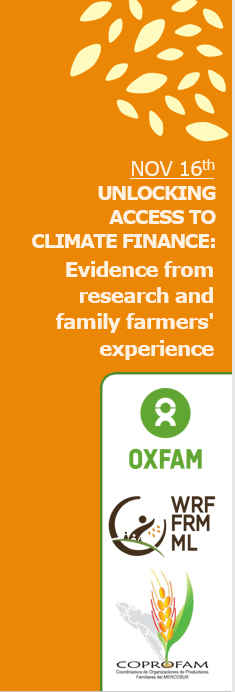 Barrières liées au genre
Les stéréotypes, normes et pratiques socioculturels qui affectent la manière dont la vie et les opportunités socio-économiques des femmes, des filles et d’autres collectifs marginalisés sont façonnées, en particulier en milieu rural;
Inégalité d’accès à la terre et aux ressources naturelles/productives affectent les capacités d’adaptation des femmes, des filles et d’autres collectifs marginalisés 
Accès insuffisant aux services financiers et aux prêts : Les mêmes difficultés peuvent se présenter pour accéder au financement climat
Accès limité à l’information et la formation (sur le climat) dû à la faible alphabétisation des femmes..
mise en œuvre insuffisante de politiques et stratégies en matière de genre
Représentation et participation inégale dans les lieux de prises de décision
21
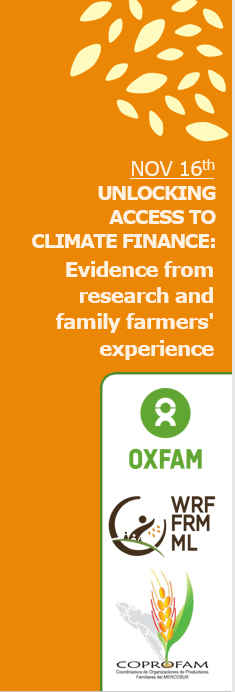 5) LES CONTEXTES FRAGILES ET MARQUÉS PAR LES CONFLITS
Quelles sont les principales barrières empêchant l’accès aux financements climat dans les zones fragiles (affectées par des conflits)?
22
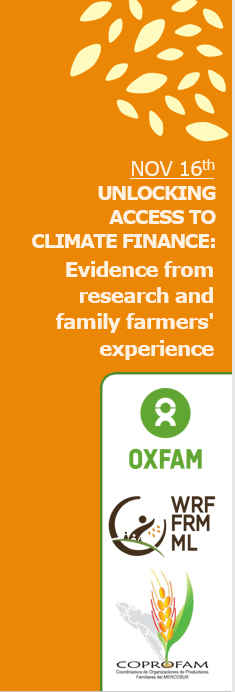 LES DEFIS
Les contextes marqués par les conflits armés, l’insécurité chronique et la fragilité multifactorielle (dont l’insécurité alimentaire et nutritionnelle et la vulnérabilité au changement climatique) entravent la mise en œuvre des projets de développement et de lutte contre le changement climatique. 

Zones géographiques sont désormais fermées et inaccessibles aux entités qui opèrent et mettent en œuvre des projets dans ces régions à cause de l’insécurité. 

Même si elles sont accessibles, les risques de sécurité limitent également les activités. 

Les femmes et leurs organisations connaissent de plus en plus de difficultés à mettre en œuvre nombre de leurs activités en raison de leur plus grande exposition aux risques de sécurité. 

Menace à la durabilité des projets (risque de déplacement des populations, etc)
23
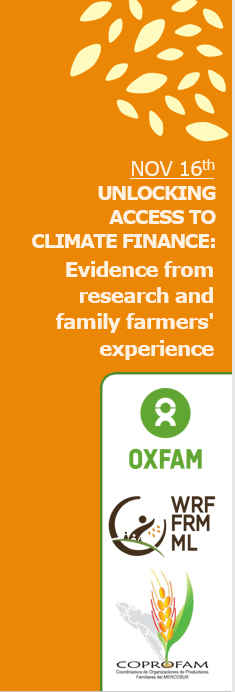 FACE À CES DÉFIS
Les PTF  sont de plus en plus réticents à financer des projets axés sur le climat et le développement dans des contextes fragiles et marqués par des conflits (que ce soit dans une région spécifique ou dans un pays tout entier). 

Risque perçu par les bailleurs que les activités financées peuvent contribuer à alimenter des nouveaux conflits, ou l’impossibilité d’effectuer un suivi adéquat sur le terrain

Les restrictions nationales peuvent entraver davantage encore la mise en œuvre des projets (surveillance des flux financiers, etc)
24
COMMUNITIES IN CHARGE  Les enseignements d'un projet mené localement au Kenya pour le Fonds mondial de réponse aux pertes et dommages
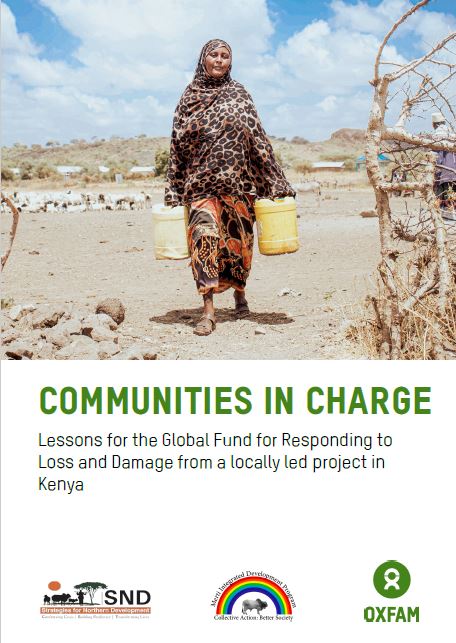 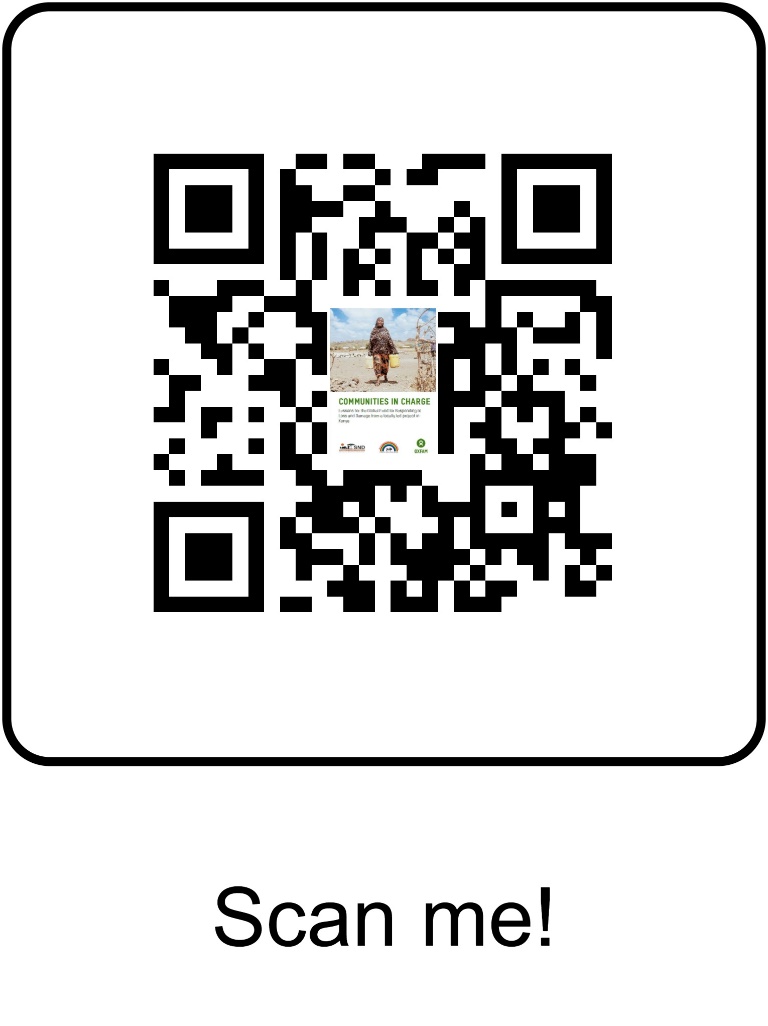 APERÇU DE LA NOTE/CONTEXTE
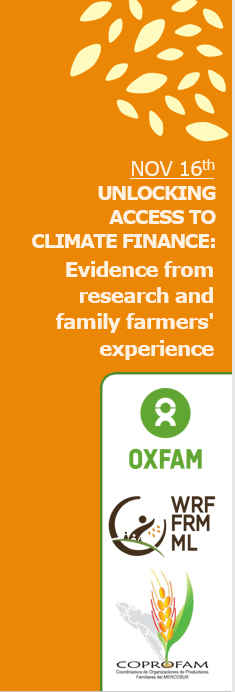 Les populations du nord du Kenya ont subi de nombreuses L & D graves, tant économiques que non économiques (sécheresses et inondations répétées)
Cette note d’information présente les leçons tirées d’un projet piloté localement, financé par le gouvernement écossais 
Lors de la phase de conception, les partenaires ont collaboré directement avec les communautés, en mobilisant des agents de santé communautaires, des organisations locales de défense des droits des femmes et des leaders communautaires pour identifier les L & D que ces communautés avaient subis
Les communautés ont ensuite reçu des subventions en espèces et avaient la liberté de choisir comment utiliser cet argent.
Elles ont décidé de l’investir dans diverses initiatives communautaires qui bénéficiaient à l’ensemble de la communauté: réapprovisionnement en chèvres pour restaurer les moyens de subsistance, la reconstruction d’une école ou la construction d’un abri pour les personnes déplacées.
26
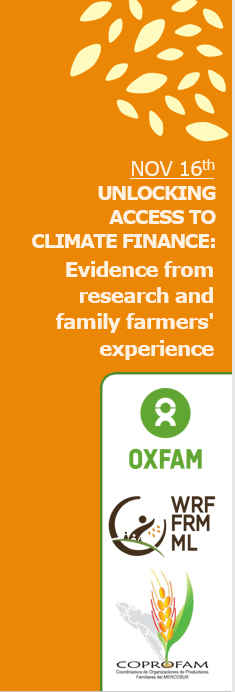 PRINCIPALES LEÇONs TIRÉEs
Fournir un accès direct au financement a permis aux membres des communautés de travailler ensemble pour définir leurs priorités et convenir des meilleures façons de dépenser les subventions.
Cette approche favorise l’appropriation communautaire, la cohésion et la légitimité, avec des communautés qui se réunissent pour décider de leurs priorités. 
Elle a également permis de tirer parti de leur expertise et de renforcer leurs compétences en résolution de problèmes, tout en leur donnant confiance pour entreprendre des projets indépendants d’une ampleur et d’une importance financières significatives.
La note d’information souligne l’importance de garantir aux communautés et aux organisations locales un accès aux financements et aux processus décisionnels.
27
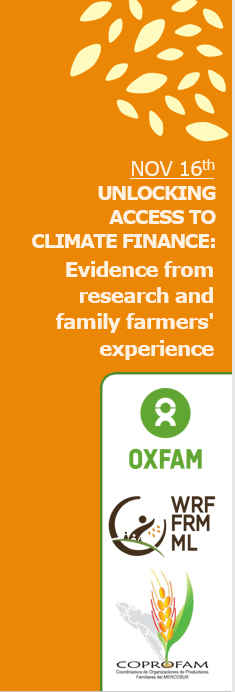 RECOMMANDATIONS-NCQG-L & D
28
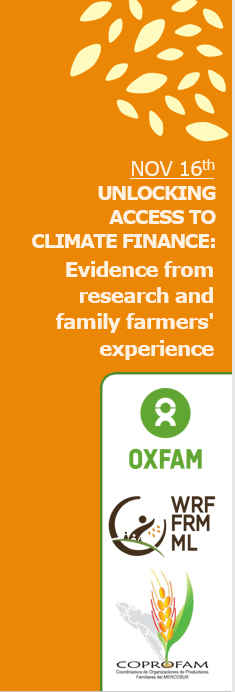 Recommandations spécifiques pour le NCQG
Le nouvel objectif collectif quantifié (NCQG) après 2025 pour le financement international de la lutte contre le changement climatique sera adopté à la COP29 et devrait : 
1) intégrer toutes les dispositions nécessaires afin de créer les conditions d’une meilleure accessibilité au financement climat international pour les organisations nationales, locales et communautaires dans les pays vulnérables au changement climatique, y compris dans ceux en situation de conflit et institutionnellement fragilisés, 
2) garantir que les sommes répondent aux besoins et qu’elles atteignent les milliers de milliards afin de garantir entre autres que les besoins des PMA, des PEID ou des communautés les plus touchées sont 
3) respecter les principes de subsidiarité et viser la mise en oeuvre la plus locale possible du financement climat en fixant des tranches de financement, par exemple sous forme de mécanismes de petites subventions,; 
4) privilégier la concession de financements sous forme de subventions plutôt que de prêts, 
5) inclure les pertes et préjudices dans l’objectif, dans l’idéal sous la forme d’un sous-objectif (régulièrement revu et ajusté) exprimé exclusivement sous forme de subventions.
29
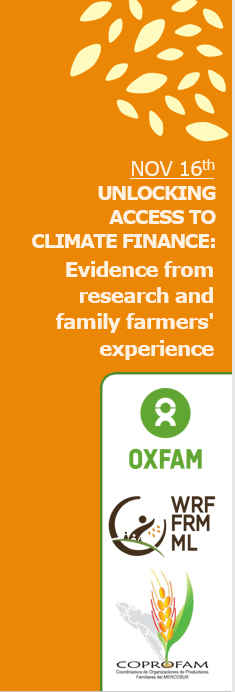 Recommandations pour le Fonds pertes et préjudices (FRLD)
Créé officiellement en 2023 après la décision de la COP28 de Dubaï, le Fonds pertes et préjudices (FRLD) pourrait devenir un exemple mondial de renfor-cement du leadership local en facilitant l’accès et en transférant le pouvoir de décision aux acteurs locaux. 
1) établir des modalités d’accès qui facilitent l’accès direct au finance-ment des communautés en première ligne, OSC locales et groupes mar-ginalisés, en prévoyant également au niveau du Fonds un guichet d’ac-cès aux petites subventions à l’intention des communautés ; 
2) mettre en place des processus de demande de financement simplifiés ainsi que des mécanismes de déboursement de fonds, rapides et axés sur les besoins, notamment : en s’appuyant sur des formulaires de de-mande simplifiés et traduits dans les langues locales ; en encourageant le déboursement rapide des fonds après une catastrophe climatique, sur la base d’une action anticipée, ascendante, coordonnée locale-ment,; 
3) apporter un financement flexible et pluriannuel fondé sur l’évolution des besoins, y compris en recourant à des approches programmatiques contextuelles qui aideront à atteindre des objectifs de développement à plus long terme après des événements climatiques ;
30
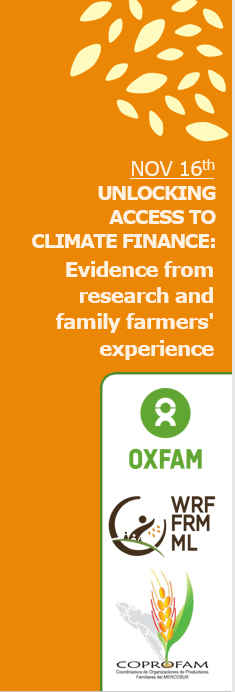 NEITHER ENOUGH, NOR ADEQUATE
COMMUNITIES IN CHARGE
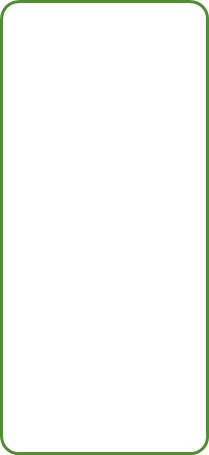 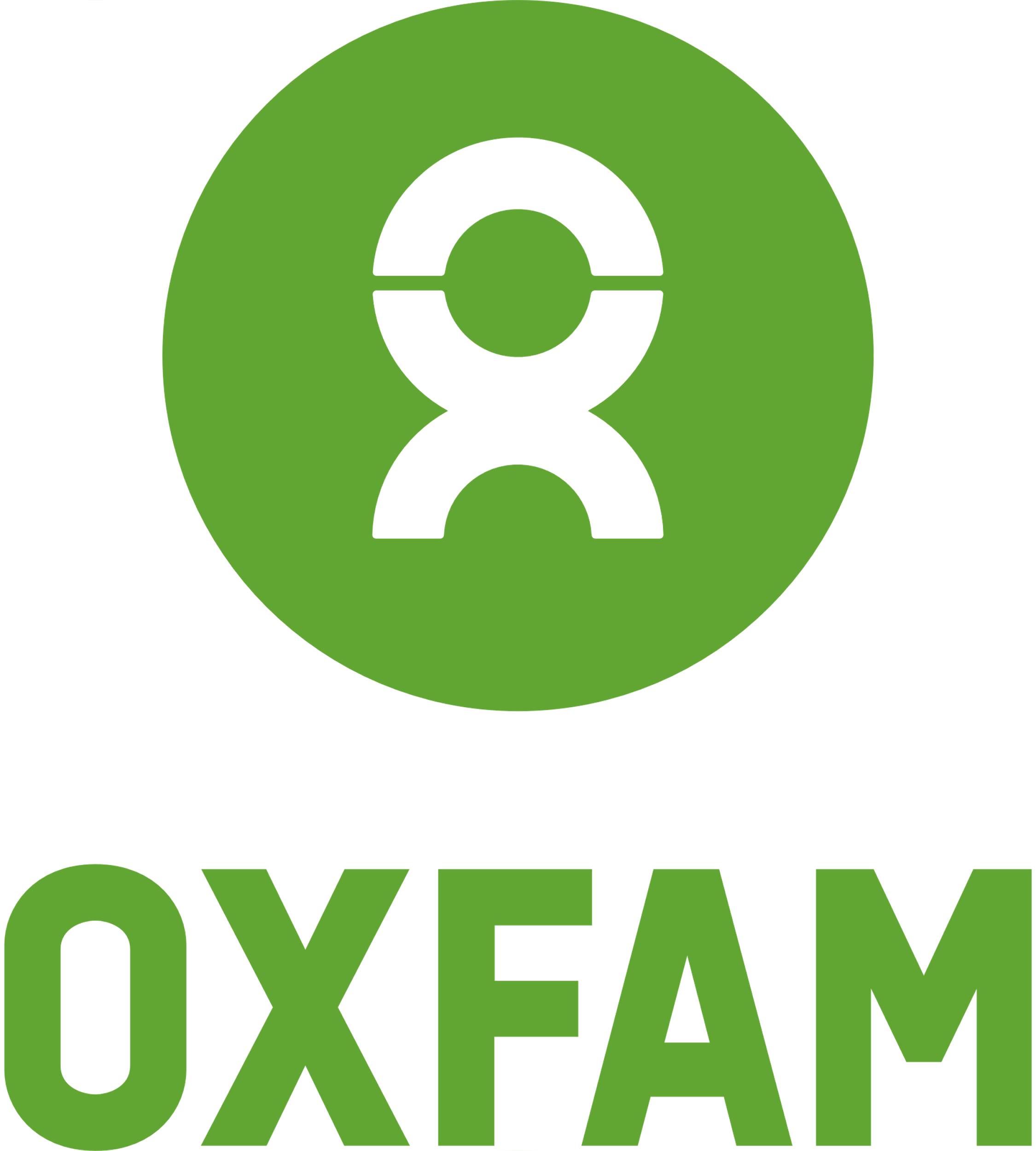 13:15-14:15
NOV
16th
UNLOCKING ACCESS TO CLIMATE FINANCE:
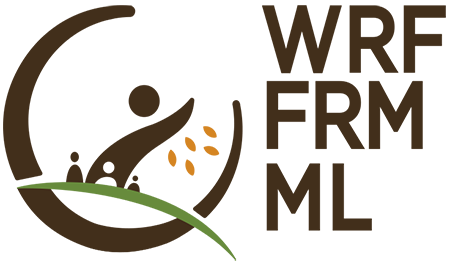 Norman Casas OXFAM
Evidence from research and family farmers' experiences
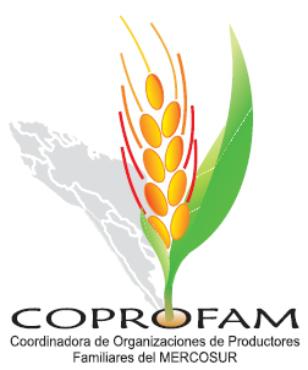 Official Side Event Room 3
(Blue Zone)
Momouni Compaore OXFAM
Esther Penunia AFA
Belén Citoler WRF
Alberto Broch COPROFAM
Hakim Baliraine ESAFF
Moderator
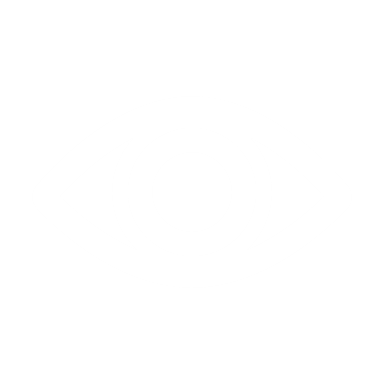 LIVE
EN | ESP | FR
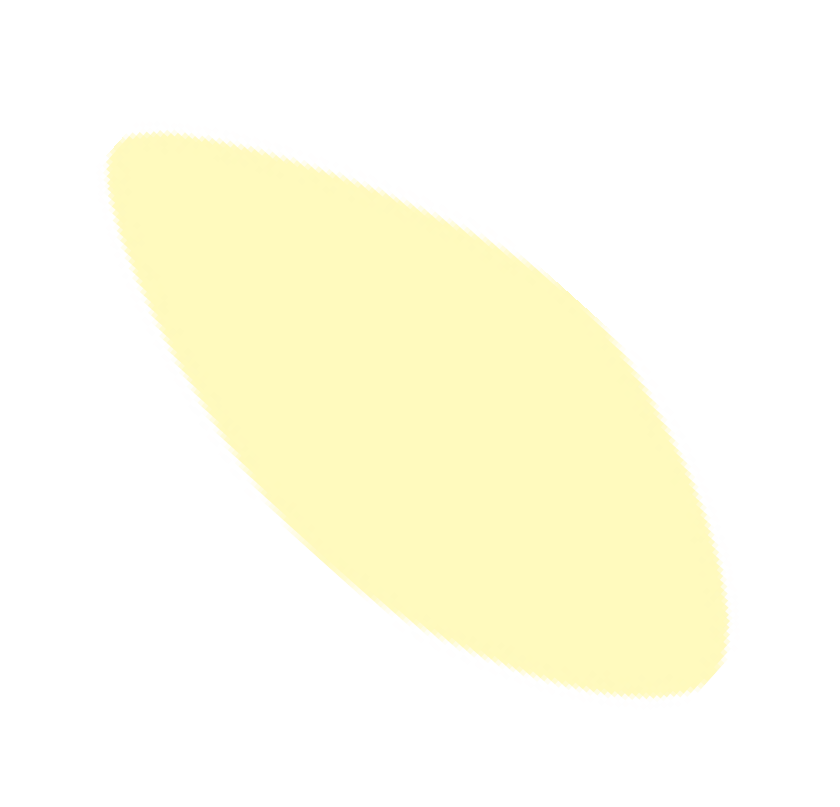 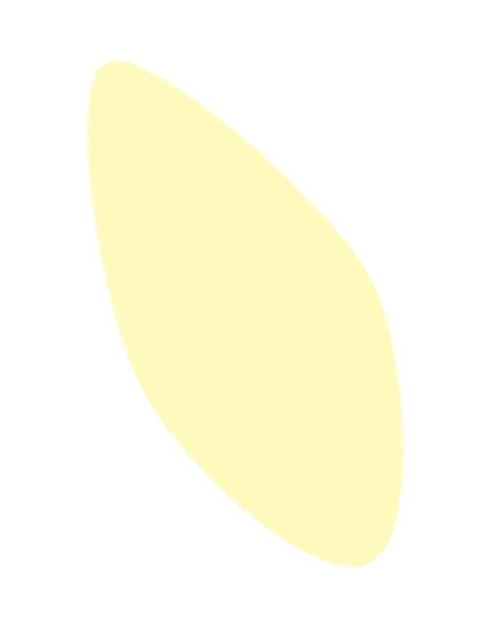 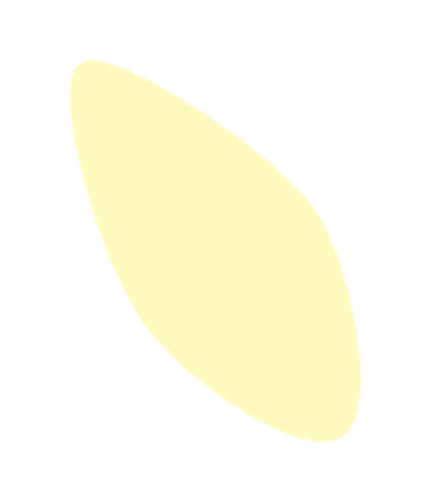 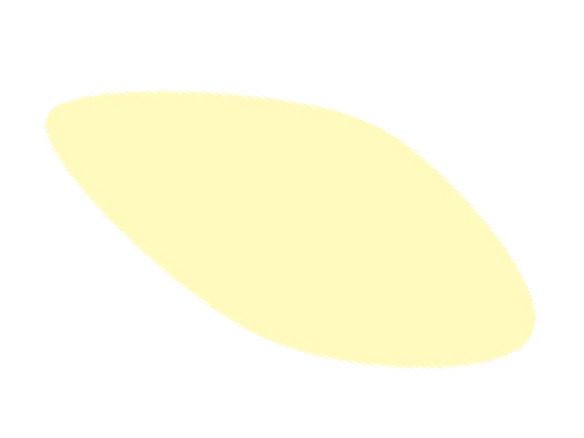 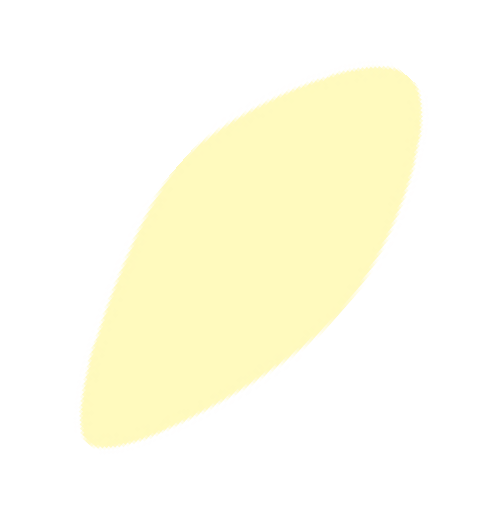 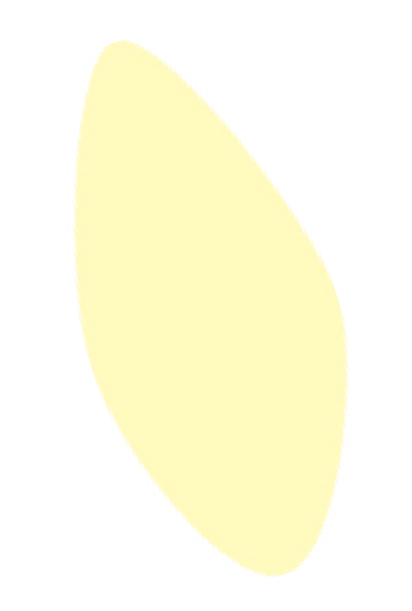 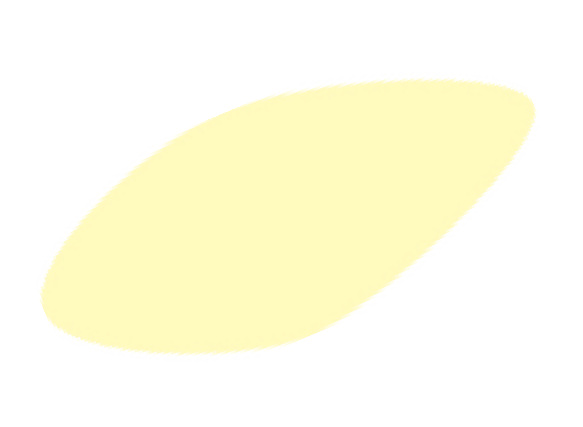 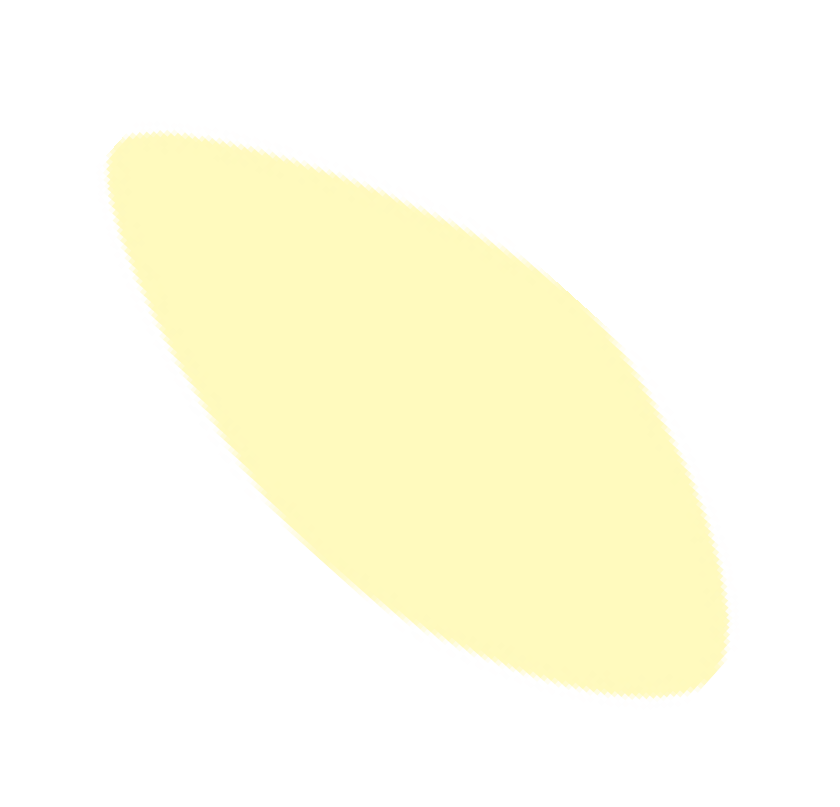 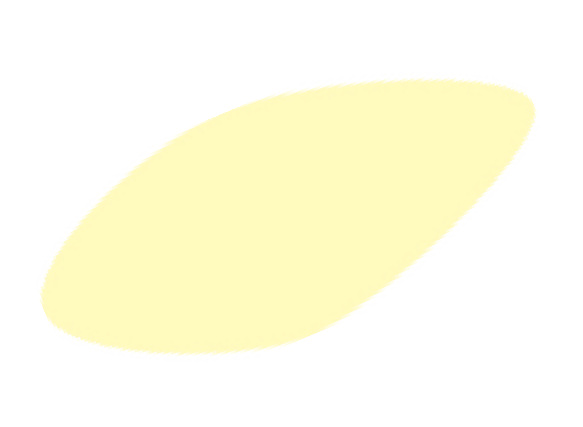 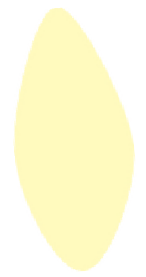 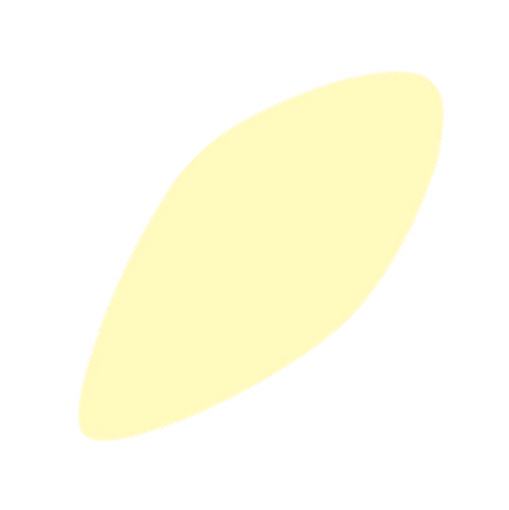 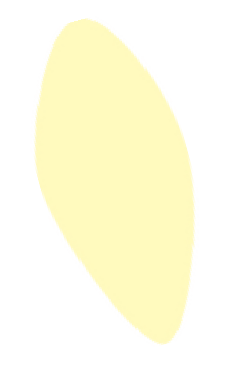 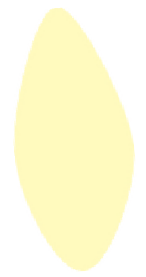 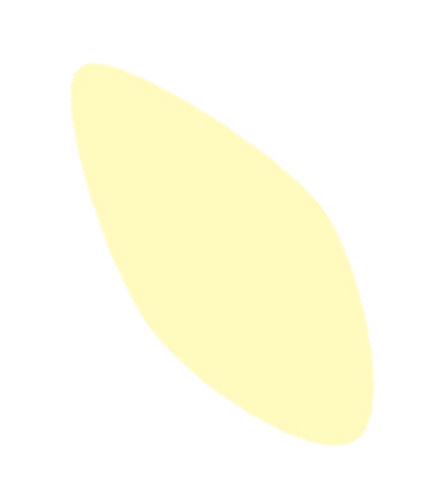 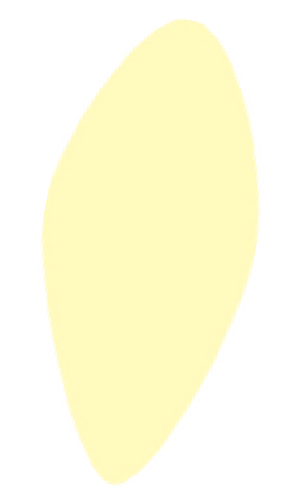 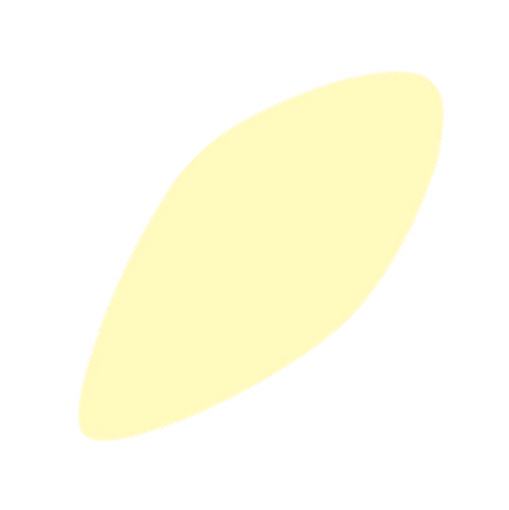 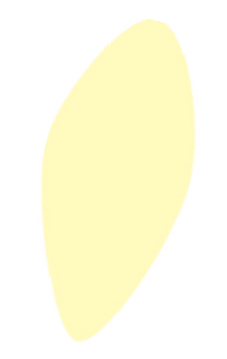 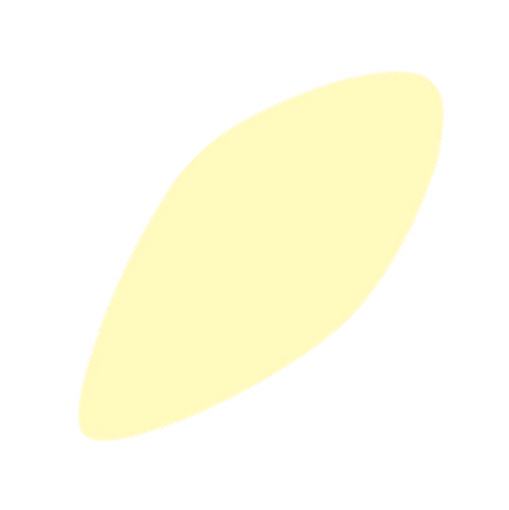 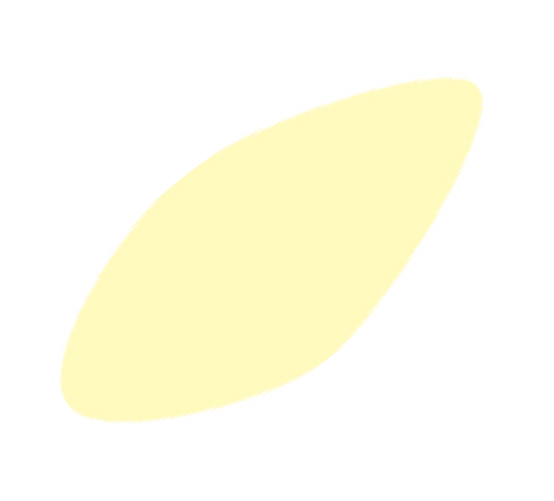